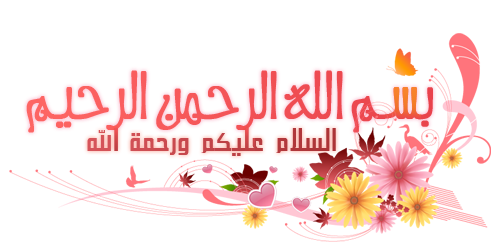 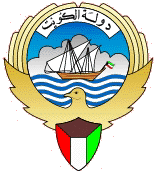 وزارة التربية
الادارة العامة لمنطقة الجهراء التعليمية
التوجيه الفني للعلوم
خطة توطين التدريب للمنهج الوطني القائم على الكفايات 
للصف الأول الابتدائي (الفصل الدراسي الثاني) 
العام الدراسي 2016-2017
الأسبوع التاسع
إعداد منطقة الجهراء التعليمية
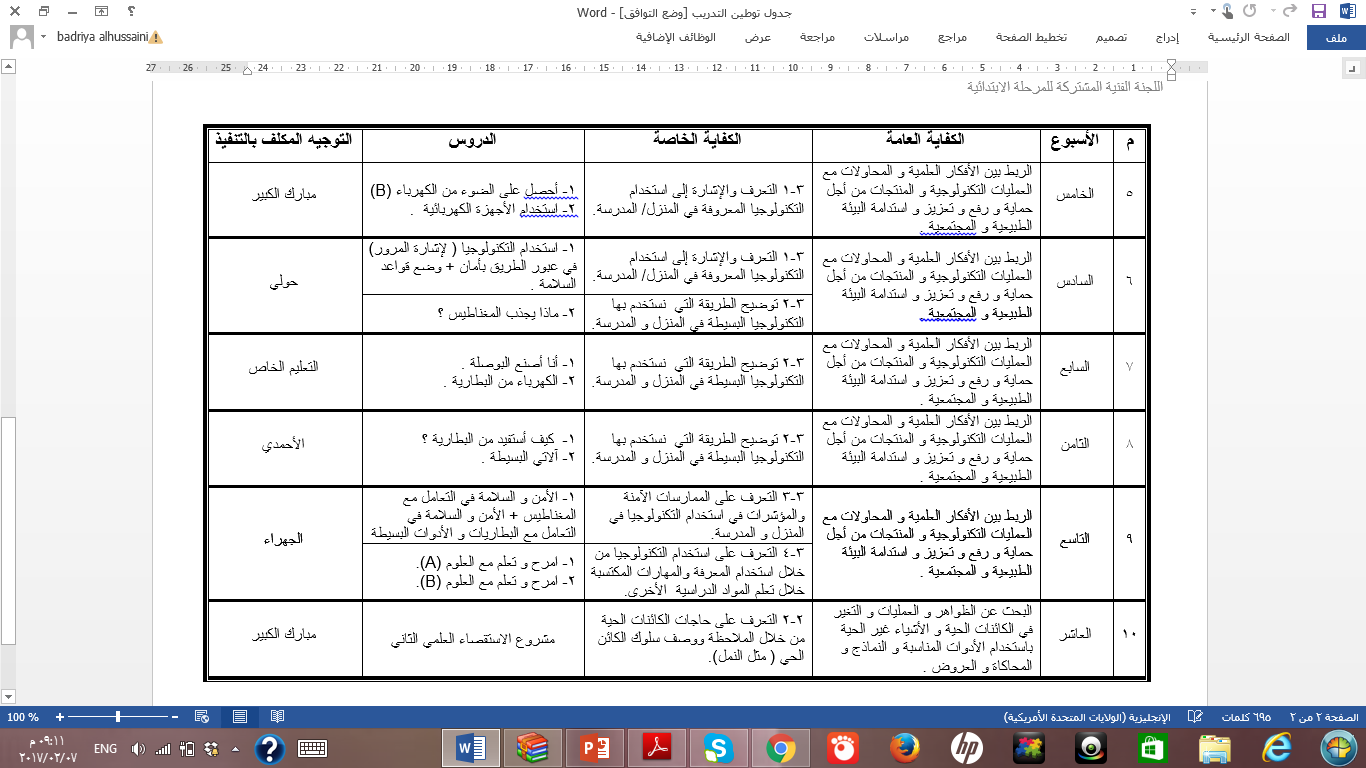 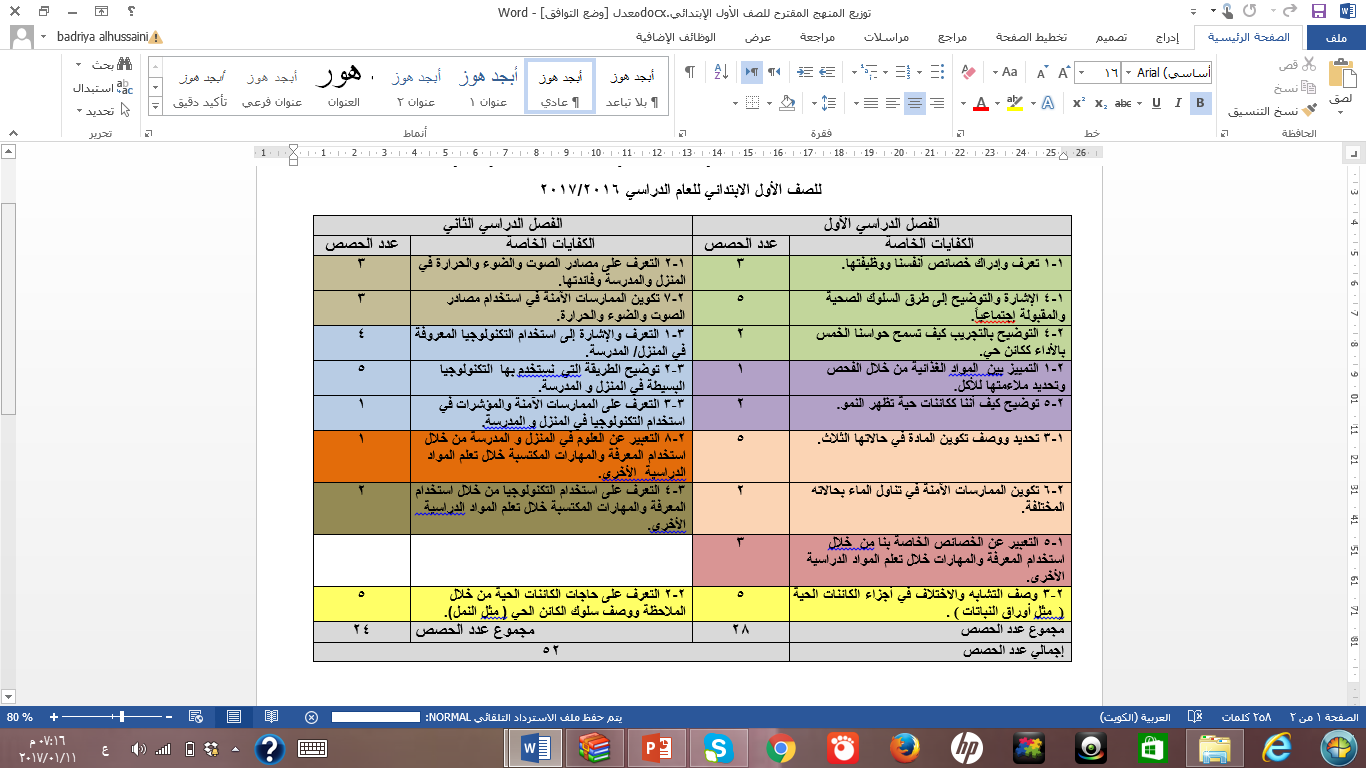 الأمن والسلامة في التعامل مع المغناطيس
+
الأمن والسلامة في التعامل مع البطاريات والأدوات البسيطة
1- امرح مع العلوم A
2- امرح مع العلوم B
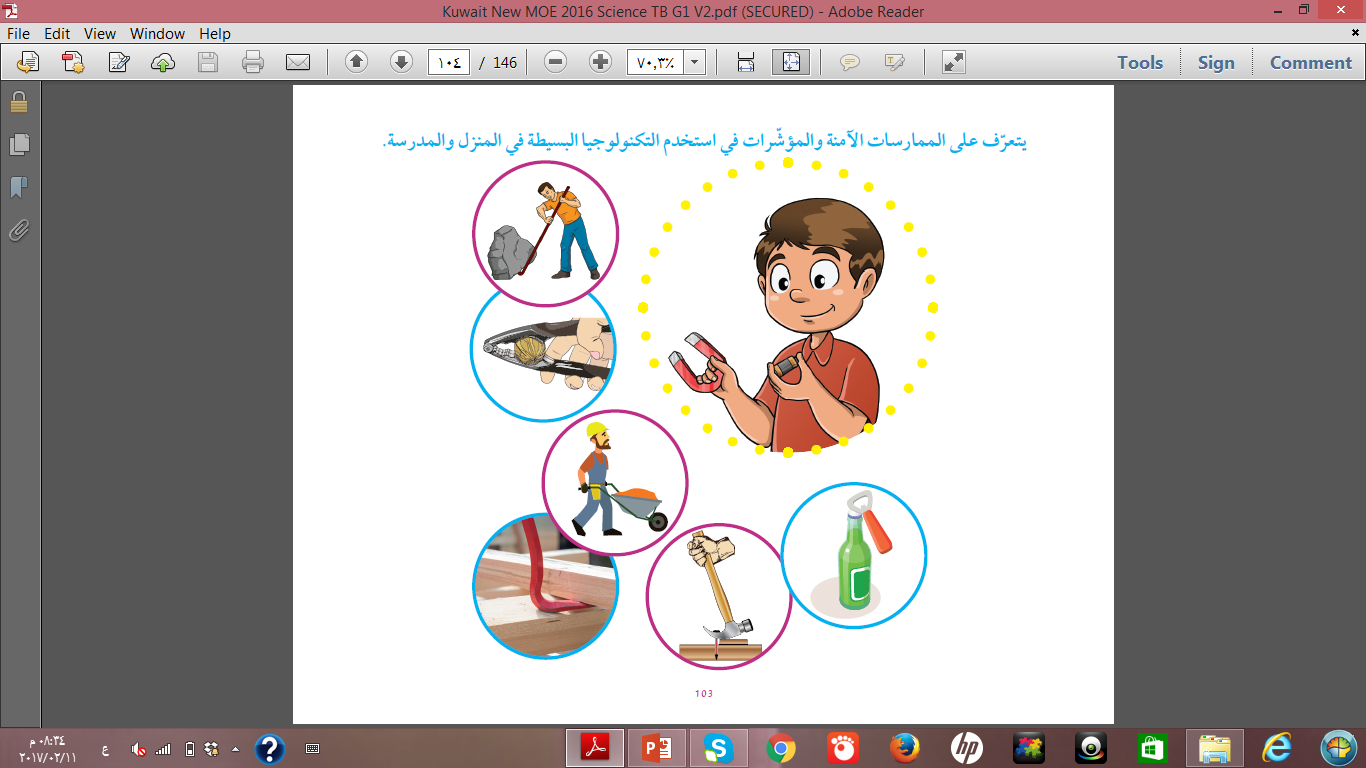 الكفاية العامة (3):
الربط بين الأفكار العلمية والمحاولات مع العمليات التكنولوجية والمنتجات من أجل حماية ورفع وتعزيز واستدامة البيئة الطبيعية والمجتمعية.
الكفاية الخاصة (3-3) :
التعرف على الممارسات الآمنة والمؤشرات في استخدام التكنولوجيا في المنزل والمدرسة.
الأمن والسلامة في التعامل مع المغناطيس
الحصة : الأولى

معيار المنهج(3-3): يتعرف على الممارسات الآمنة في استخدام التكنولوجيات المعروفة مثل البطاريات (في كشاف) في استخدام المغناطيسات (بعيداً عن الأجهزة الإلكترونية) والأدوات البسيطة (السكاكين والشوك والملاعق وغيرها). 

المفاهيم العلمية المتضمنة في الكفاية الخاصة:
1- الطرق الآمنة للتعامل مع المغناطيس.

مصادر التعلم :
الآيباد– حاسوب – برنامج تعليمي – شاشة تفاعلية (سبورة ذكية).
كتاب التلميذ: صفحة 86 -87                                                                                                    دليل المعلم:  صفحة 104
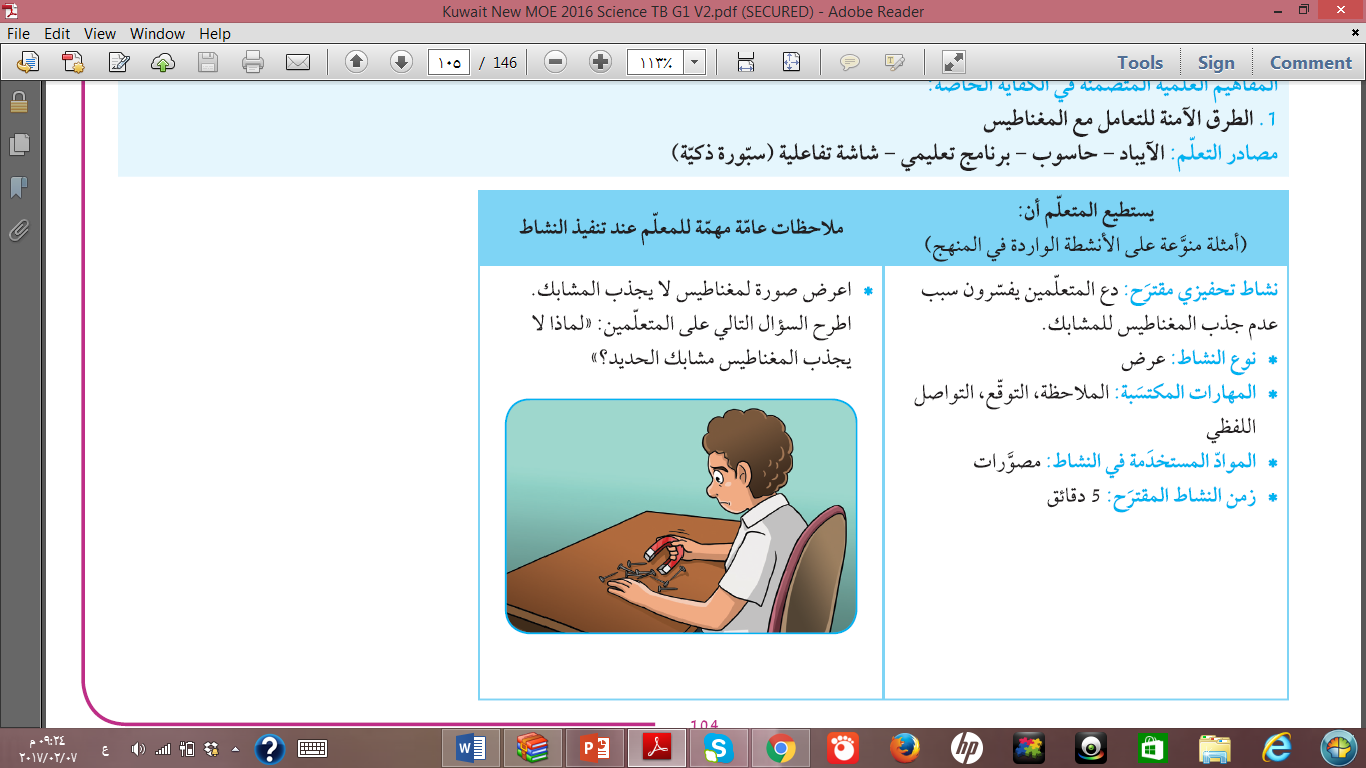 النشاط التحفيزي
كتاب التلميذ: صفحة 86 -87                                                                                                    دليل المعلم:  صفحة 104
النشاط
( 1 )
طرق المحافظة على المغناطيس
عرض حقائب فيها مغناطيسات
اطلب ملاحظة محتوياتها وكيفية ترتيبها من دون الإشارة إلى الطرق 
الآمنة للتعامل مع المغناطيس.
 حاول إيجاد طريقة للمحافظة على المغناطيس من التلف مستخدماً 
الأدوات المناسبة.
دع المتعلمين يستكشفون طرقاً للمحافظة على المغناطيس.
كتاب التلميذ: صفحة 86                                                                                                    دليل المعلم:  صفحة 105
النشاط
( 1 )
طرق المحافظة على المغناطيس
نوع النشاط : مجموعات من (3-5)
المهارات المكتسبة : الملاحظة ,الاستنتاج , تداول الأدوات ,تصميم نموذج
المواد المستخدمة : خشب– فلين– ألواح ألومنيوم – قماش – صندوق – مغناطيسات مختلفة الحجم والشكل
زمن النشاط المقترح : 15 دقائق
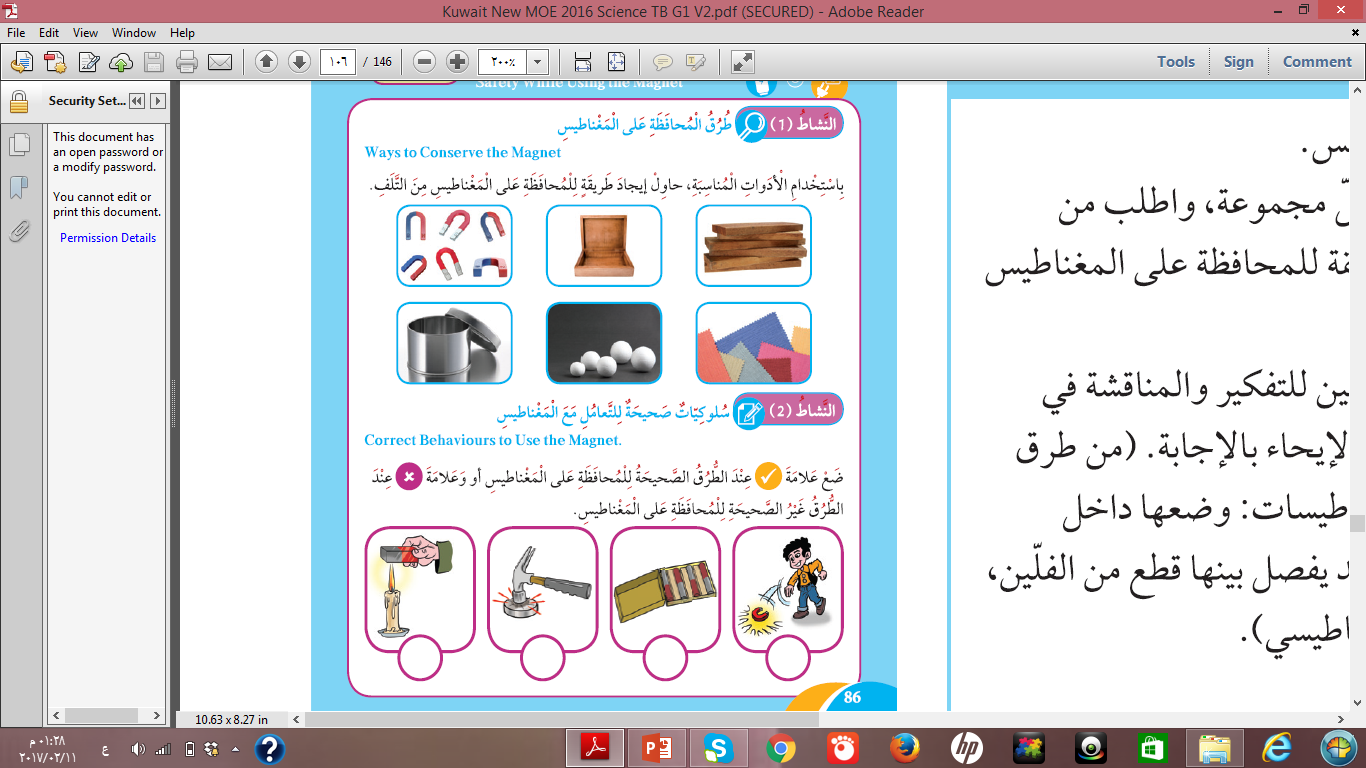 كتاب التلميذ: صفحة 86                                                                                                   دليل المعلم:  صفحة 105
اترك للمعلمين حرية التفكير والمناقشة في المجموعات
ملاحظات
عامة ومهمة
من طرق المحافظة على المغناطيسات : 
وضعها داخل صندوق بشكل متباعد يفصل بينهما قطع من الفلين لمنع نشوء مجال مغناطيسي.
كتاب التلميذ: صفحة 86                                                                                                    دليل المعلم:  صفحة 105
النشاط
( 2 )
سلوكيات صحيحة للتعامل مع المغناطيس
دع المتعلمين يضعون علامة      عند الطرق الصحيحة للمحافظة على المغناطيس وعلامة    × عند الطرق الخاطئة
كتاب التلميذ: صفحة 86                                                                                                   دليل المعلم:  صفحة 106
النشاط
( 2 )
سلوكيات صحيحة للتعامل مع المغناطيس
نوع النشاط :  فردي
المهارات المكتسبة : الملاحظة، الاستنتاج
المواد المستخدمة : كتاب المتعلم
زمن النشاط المقترح :10دقائق
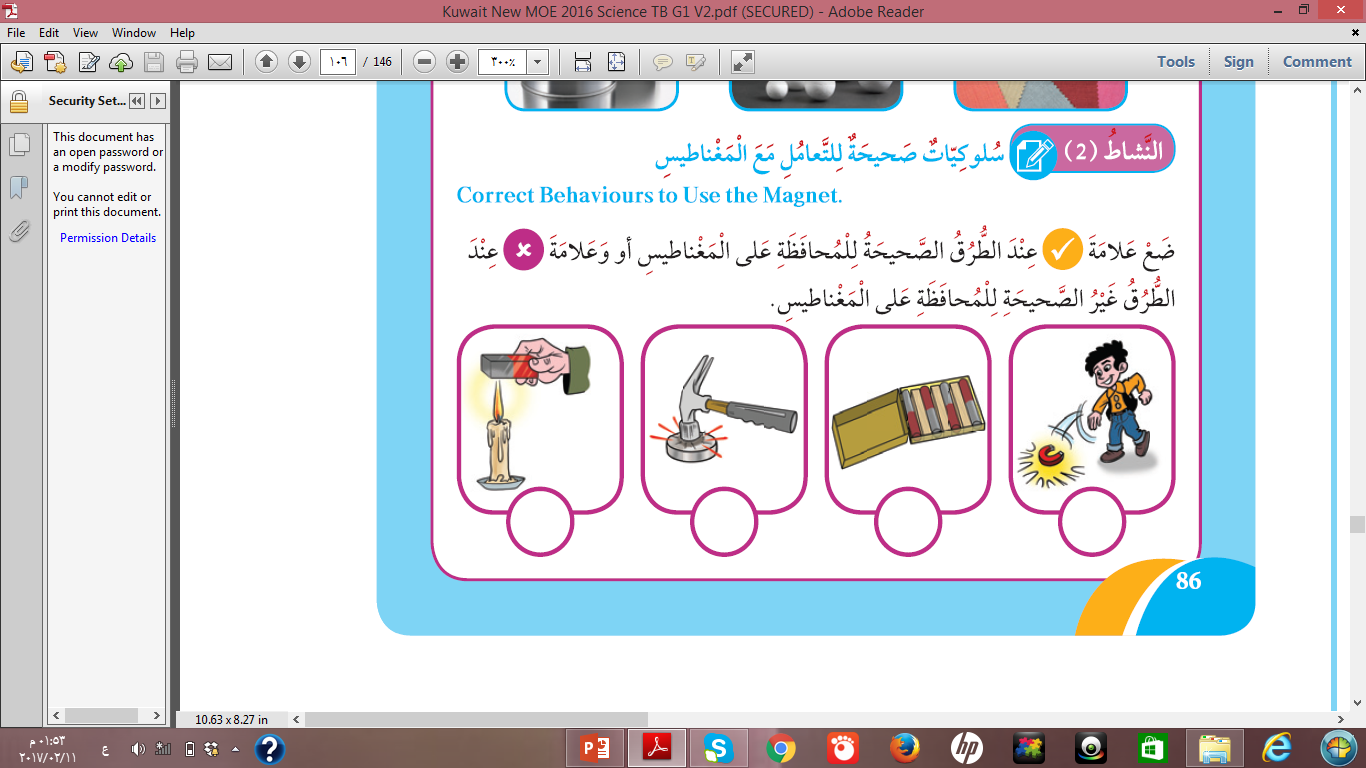 كتاب التلميذ: صفحة 86                                                                                                   دليل المعلم:  صفحة 106
اعرض فيلماً تعليمياً حول طرق الحفاظ على المغناطيس

1- وضع المغناطيسات في العلب المخصصة لها.
2- عدم تعرض المغناطيس للحرارة.
3- عدم رمي المغناطيس على الأرض.
4- عدم الطرق على المغناطيس.
ملاحظات
عامة ومهمة
كتاب التلميذ: صفحة 86                                                                                                   دليل المعلم:  صفحة 106
القيم الشخصية والأمن والسلامة
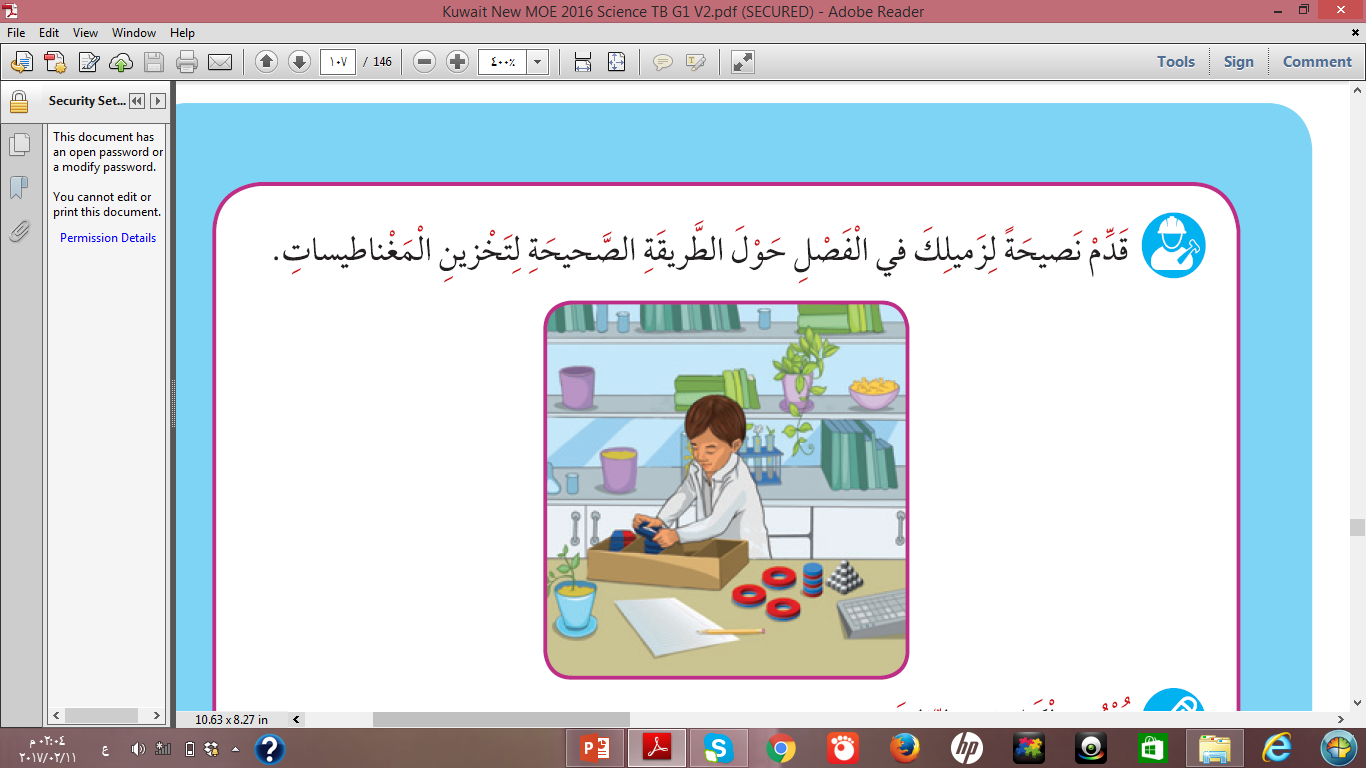 كتاب التلميذ: صفحة 87                                                                                                   دليل المعلم:  صفحة 106
نشاط منزلي
بمساعدة الأهل , قم بصنع لعبة مغناطيسية
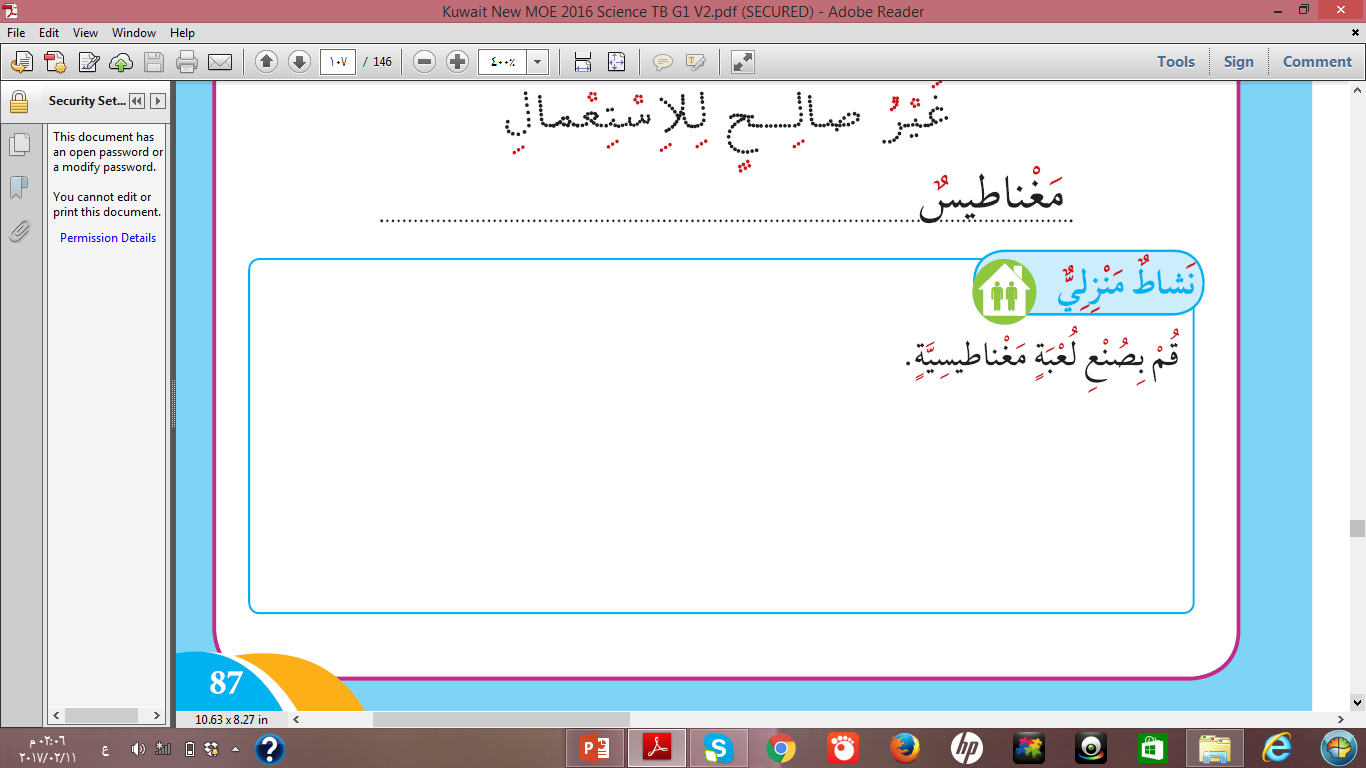 كتاب التلميذ: صفحة 87                                                                                                   دليل المعلم:  صفحة 106
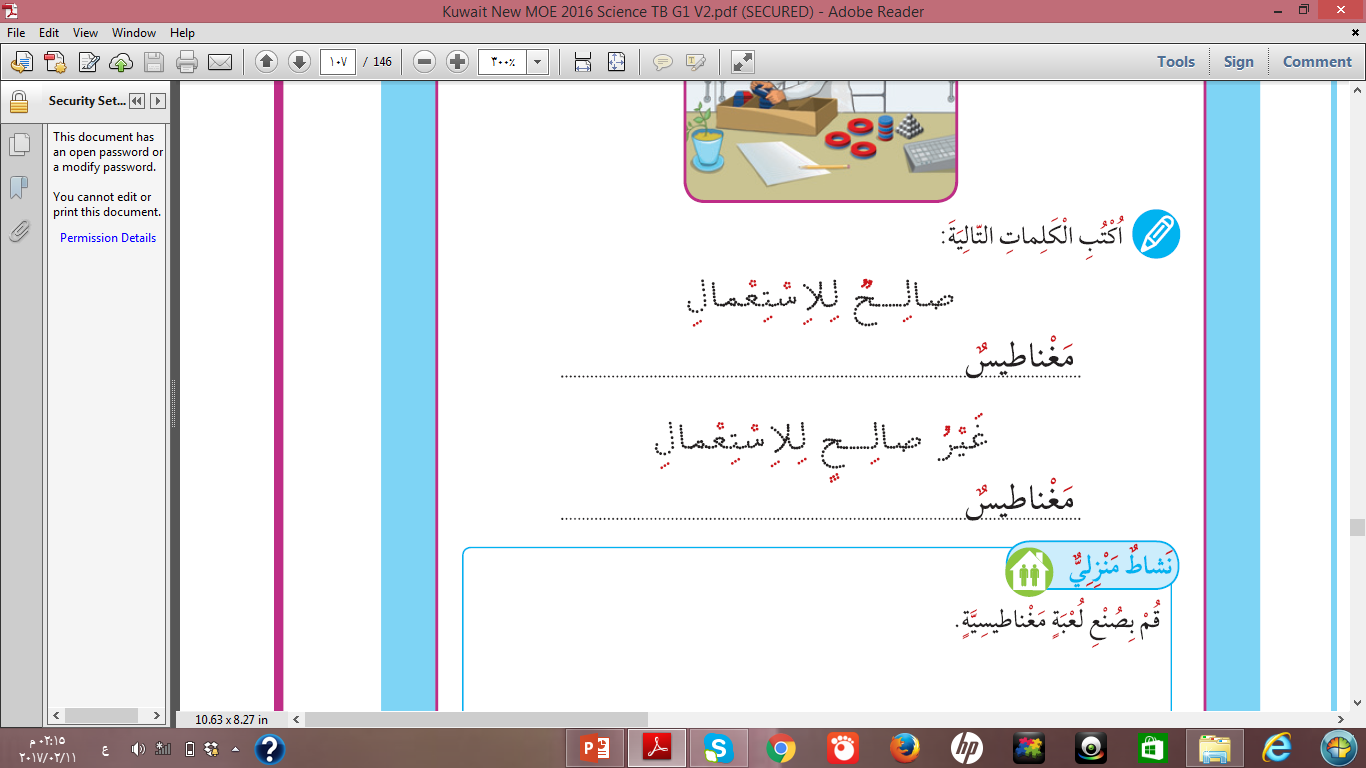 كتابة المصطلحات الجديدة
مغناطيس صالح للاستعمال
مغناطيس غير صالح للاستعمال
كتاب التلميذ: صفحة 87                                                                                                   دليل المعلم:  صفحة 106
الأمن والسلامة في التعامل مع البطاريات والأدوات البسيطة
الحصة : الثانية

معيار المنهج (3-3): 
يتعرف على الممارسات الآمنة في استخدام التكنولوجيات المعروفة مثل البطاريات 
( في كشاف ) في استخدام المغناطيسات (بعيداً عن الأجهزة الالكترونية) والأدوات البسيطة
 (السكاكين والشوك والملاعق وغيرها). 

المفاهيم العلمية المتضمنة في الكفاية الخاصة:
1- الطرق الآمنة للتعامل مع البطاريات والأدوات البسيطة.

مصادر التعلم :
الآيباد– حاسوب – برنامج تعليمي – شاشة تفاعلية (سبورة ذكية).
كتاب التلميذ: صفحة 89  -93                                                                                                    دليل المعلم:  صفحة 107
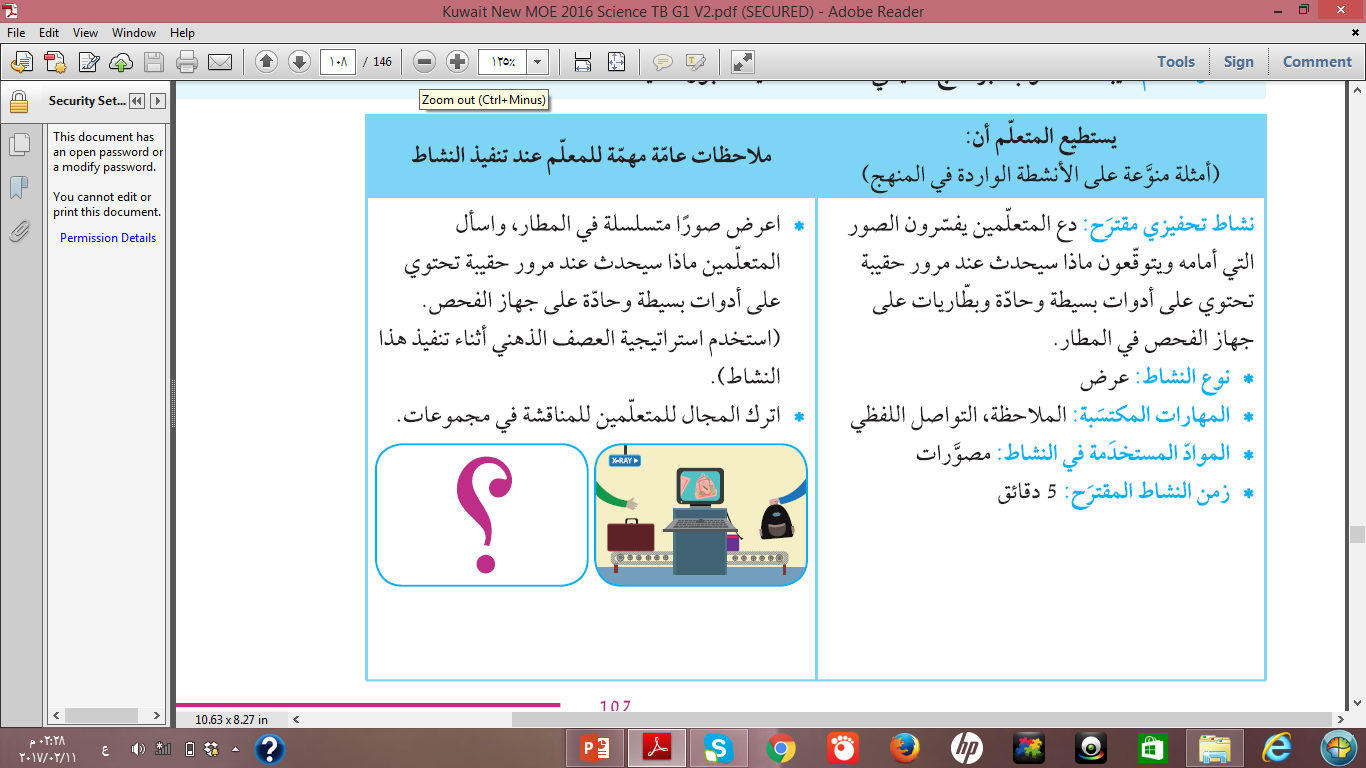 النشاط التحفيزي
كتاب التلميذ: صفحة 89                                                                                                      دليل المعلم:  صفحة 107
النشاط
( 1 )
الأمن والسلامة في التعامل مع الأدوات البسيطة
ضع أمام المتعلمين طاولة تحتوي على أدوات بسيطة

دعهم يتفحصون هذه الأدوات ويناقشون في مجموعات طرق الأمن والسلامة في التعامل مع الأدوات البسيطة.
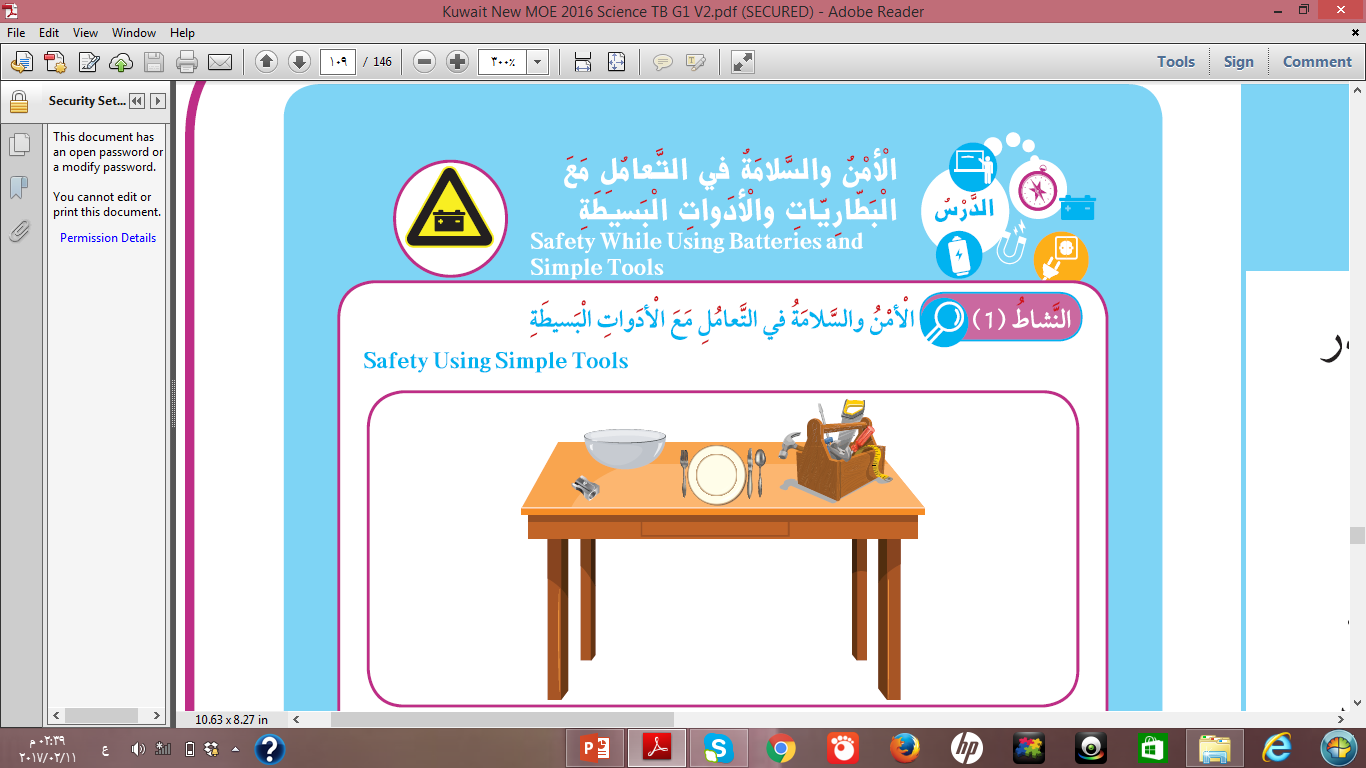 كتاب التلميذ: صفحة 89                                                                                                      دليل المعلم:  صفحة 108
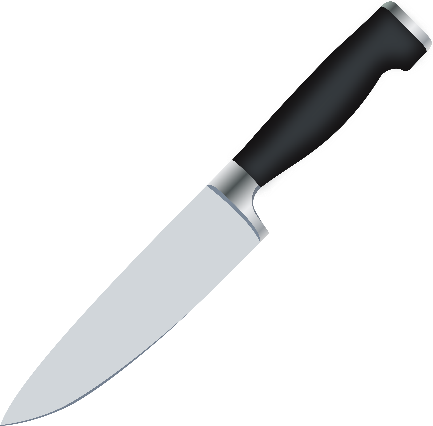 النشاط
( 1 )
الأمن والسلامة في التعامل مع الأدوات البسيطة
نوع النشاط : مجموعات من (3-5)
المهارات المكتسبة : الملاحظة , التواصل اللفظي
المواد المستخدمة : أدوات ومصورات (شوكات– سكاكين– ملاعق بلاستيكية– مبراة – منحدر)
زمن النشاط المقترح : 10 دقائق
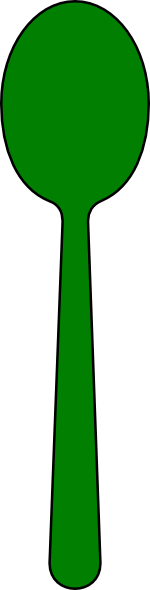 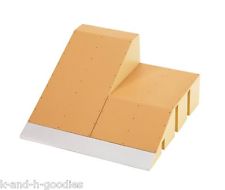 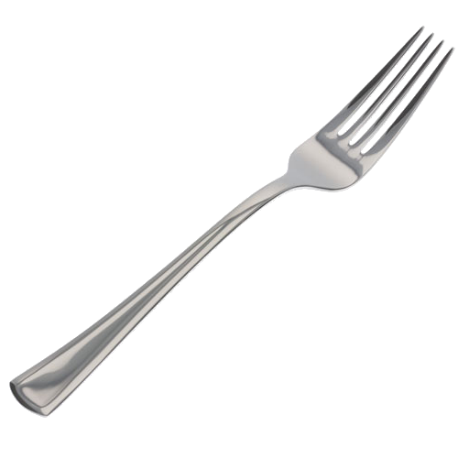 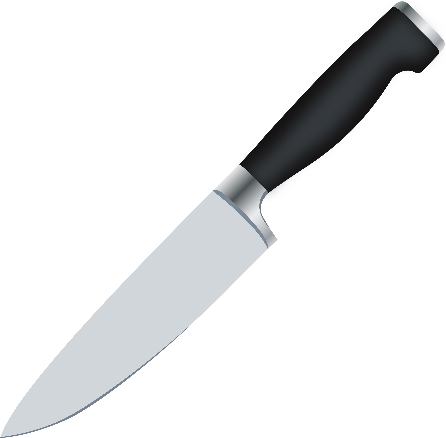 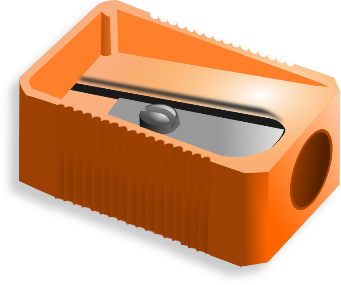 كتاب التلميذ: صفحة 89                                                                                                      دليل المعلم:  صفحة 108
ملاحظات
عامة ومهمة
استخدام أدوات غير حادة ( ملعقة – منحدر – مبراة ) مراعياً إجراءات الأمن والسلامة مع المتعلمين داخل الفصل.
أعرض الأدوات البسيطة الحادة أمام المتعلمين.
ناقش المتعلمين حول طرق الأمن والسلامة عند استخدام الأدوات البسيطة .
كتاب التلميذ: صفحة 89                                                                                                      دليل المعلم:  صفحة 108
النشاط
( 2 )
افحص البطاريات
أي البطاريات صالحة للاستعمال؟ جرب
دع المتعلمين يفحصون البطاريات ليحددوا أيها صالحة للاستعمال وأيها غير صالحة للاستعمال وذلك من خلال توصيلها بمصباح يدوي.
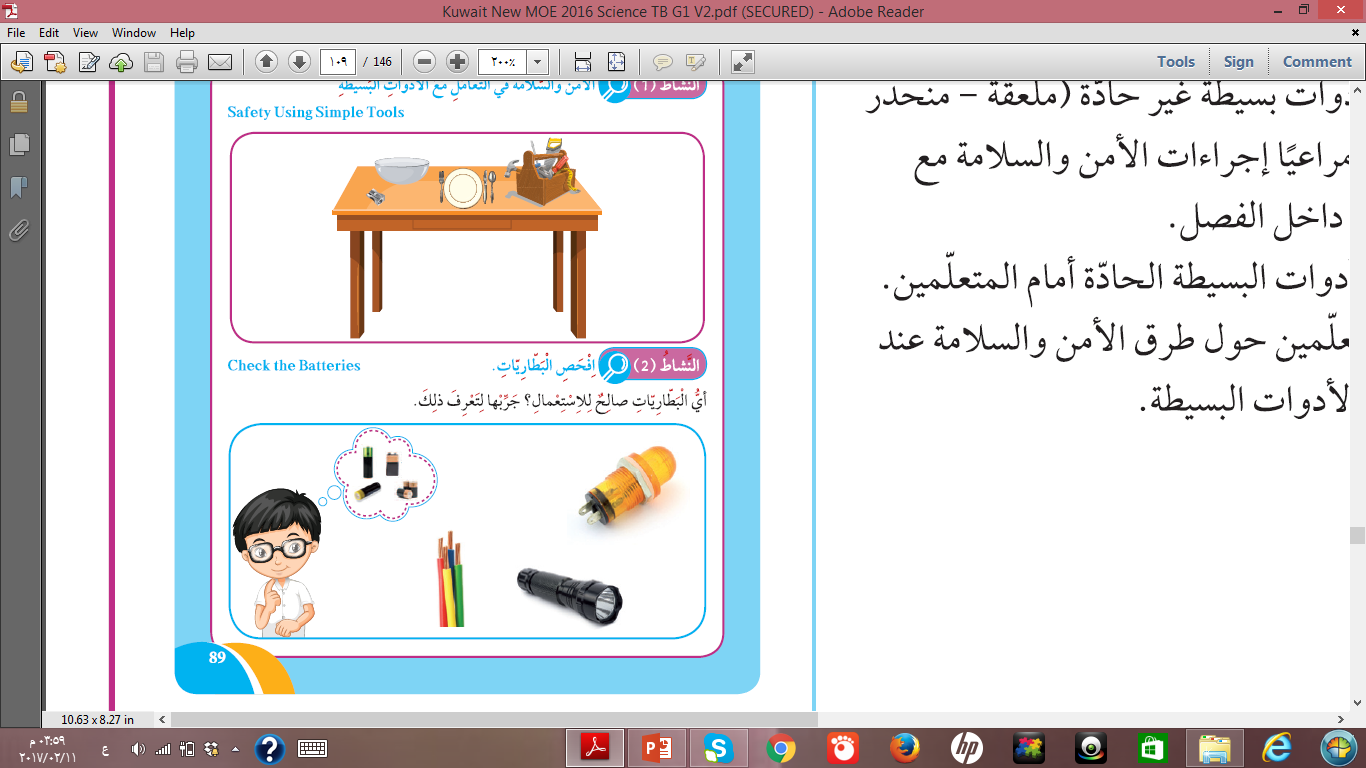 كتاب التلميذ: صفحة 89                                                                                                      دليل المعلم:  صفحة 108
النشاط
( 2 )
افحص البطاريات
نوع النشاط :  فردي
المهارات المكتسبة : الملاحظة، التصنيف
المواد المستخدمة : بطاريات صالحة للاستعمال , بطاريات غير صالحة للاستعمال
أسلاك كهربائية , مصابيح صالحة للاستعمال .
زمن النشاط المقترح :10دقائق
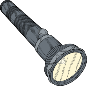 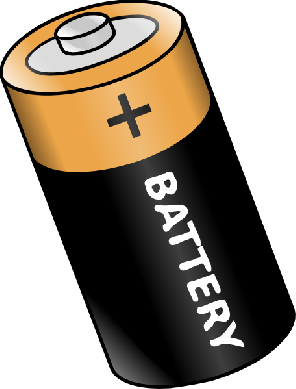 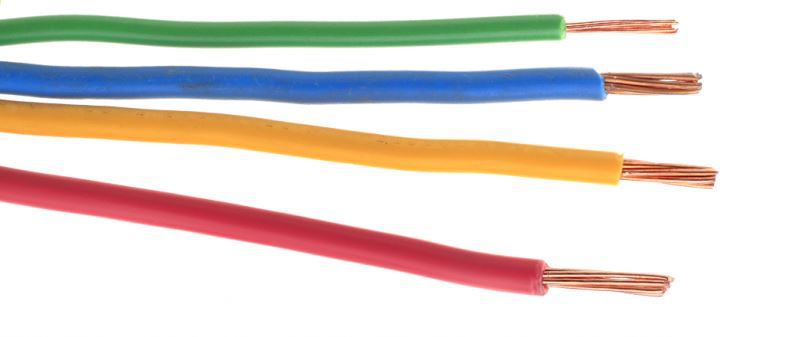 كتاب التلميذ: صفحة 89                                                                                                      دليل المعلم:  صفحة 108
كتاب التلميذ: صفحة 89                                                                                                      دليل المعلم:  صفحة 108
النشاط
( 3 )
أنا أستخدم البطارية بطريقة صحيحة
اختر البطارية المناسبة
ثم الصقها بالطريقة الصحيحة داخل الجهاز
الصق الوجه المناسب عند كل صورة.
دع المتعلمين يختارون الصورة اللاصقة المناسبة للبطارية الملائمة ويضعونها بالطريقة الصحيحة في الجهاز المناسب
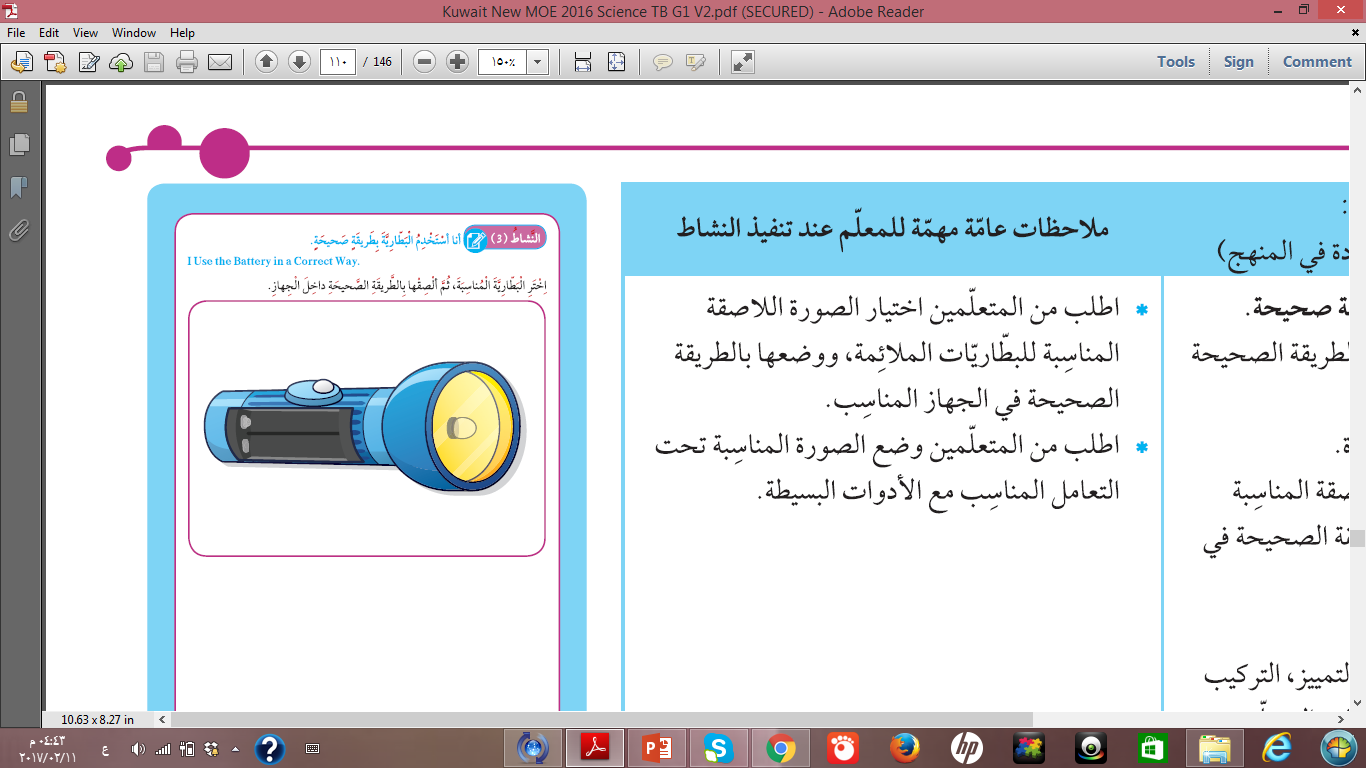 كتاب التلميذ: صفحة 90                                                                                                      دليل المعلم:  صفحة 109
النشاط
( 3 )
أنا أستخدم البطارية بطريقة صحيحة
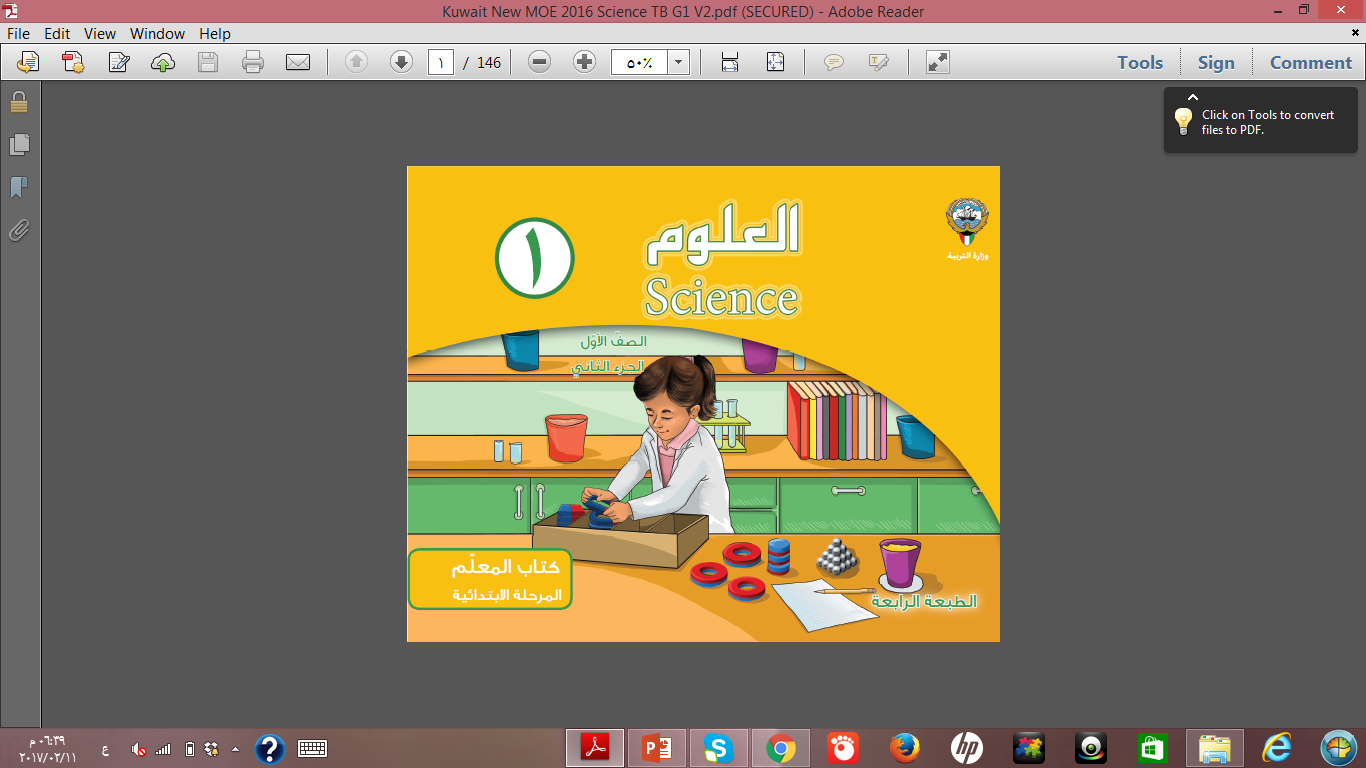 نوع النشاط :  فردي
المهارات المكتسبة : الملاحظة، التمييز , التركيب
المواد المستخدمة : كتاب المتعلم.
زمن النشاط المقترح :10دقائق
كتاب التلميذ: صفحة 90                                                                                                      دليل المعلم:  صفحة 109
ملاحظات عامة ومهمة
كتاب التلميذ: صفحة 90                                                                                                      دليل المعلم:  صفحة 109
القيم الشخصية والأمن والسلامة
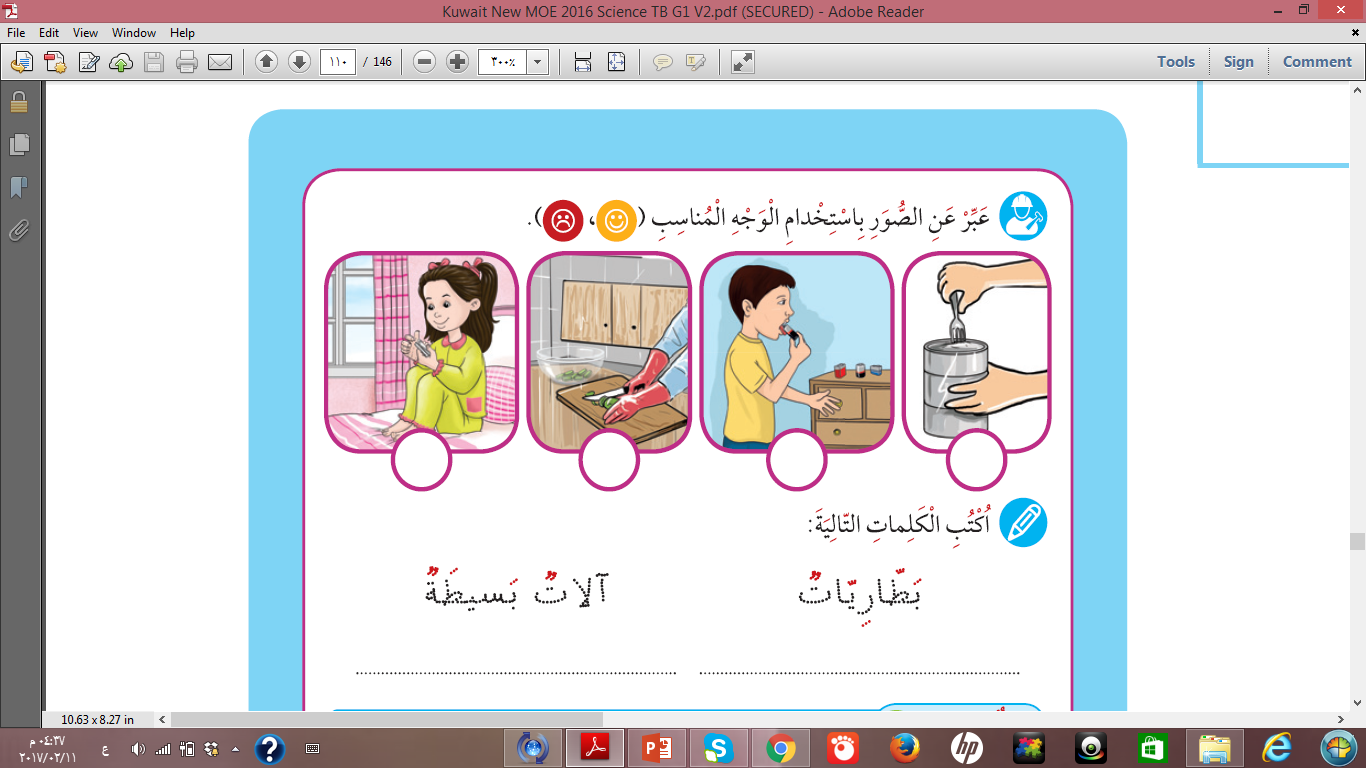 دع المتعلمين يضعون 
التعبير المناسب
الوجه السعيد/الحزين  تحت 
التعامل المناسب /غير المناسب 
مع الأدوات البسيطة
كتاب التلميذ: صفحة 93                                                                                                      دليل المعلم:  صفحة 109
كتابة المصطلحات الجديدة
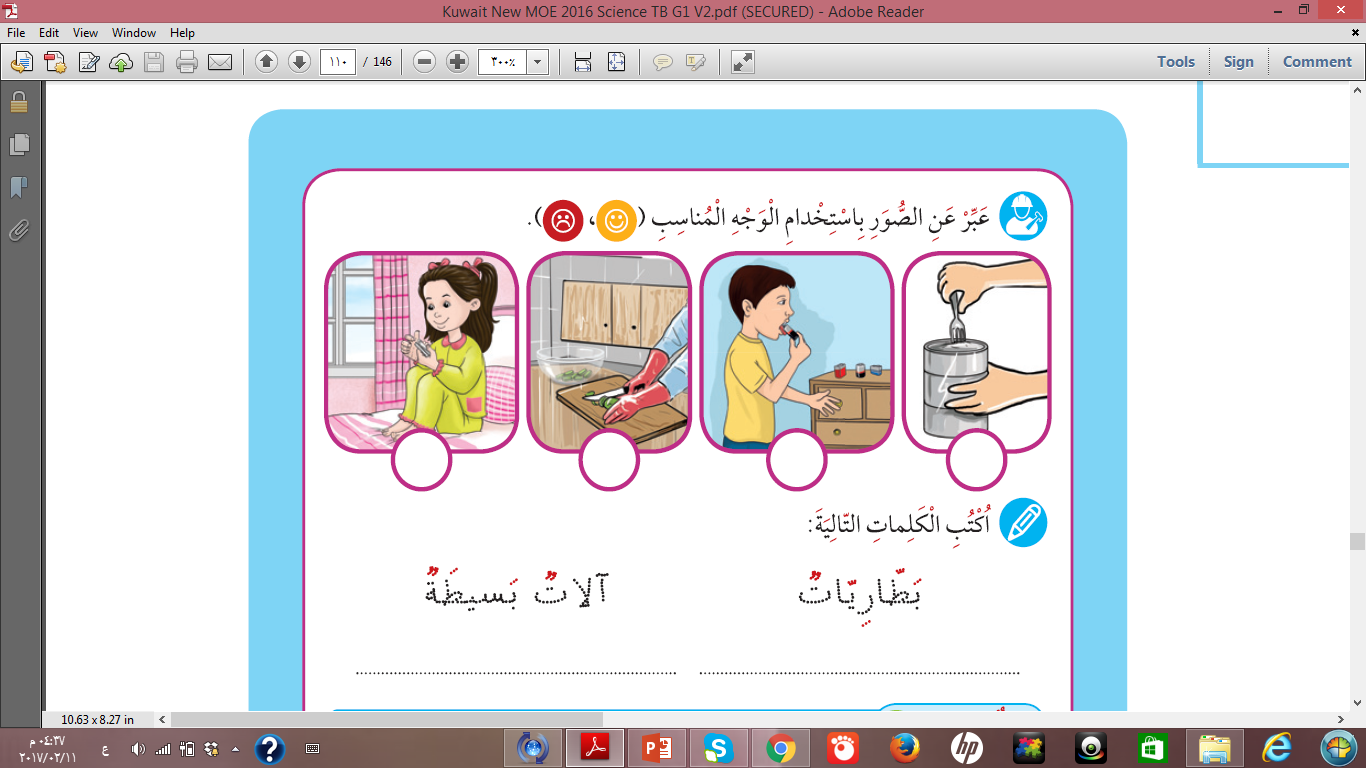 كتاب التلميذ: صفحة 93                                                                                                      دليل المعلم:  صفحة 109
نشاط منزلي
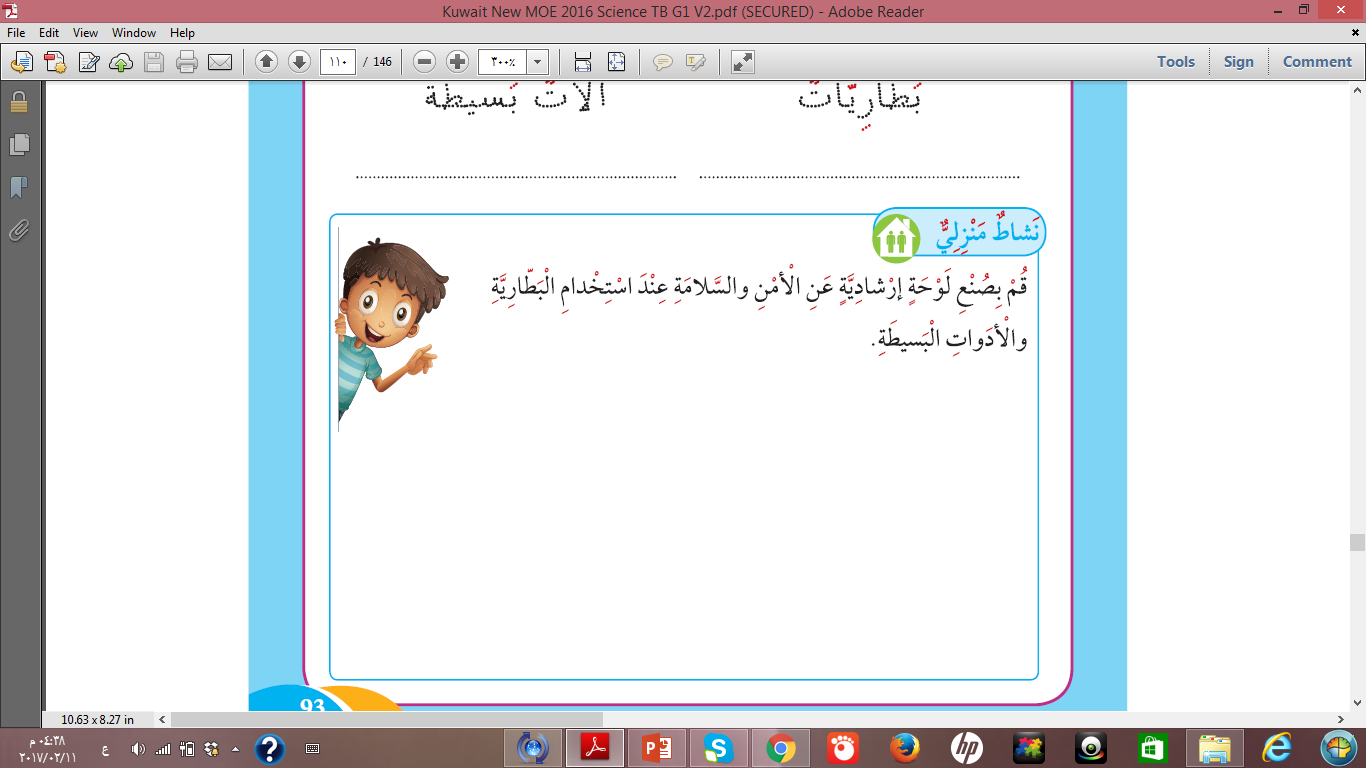 كتاب التلميذ: صفحة 93                                                                                                      دليل المعلم:  صفحة 109
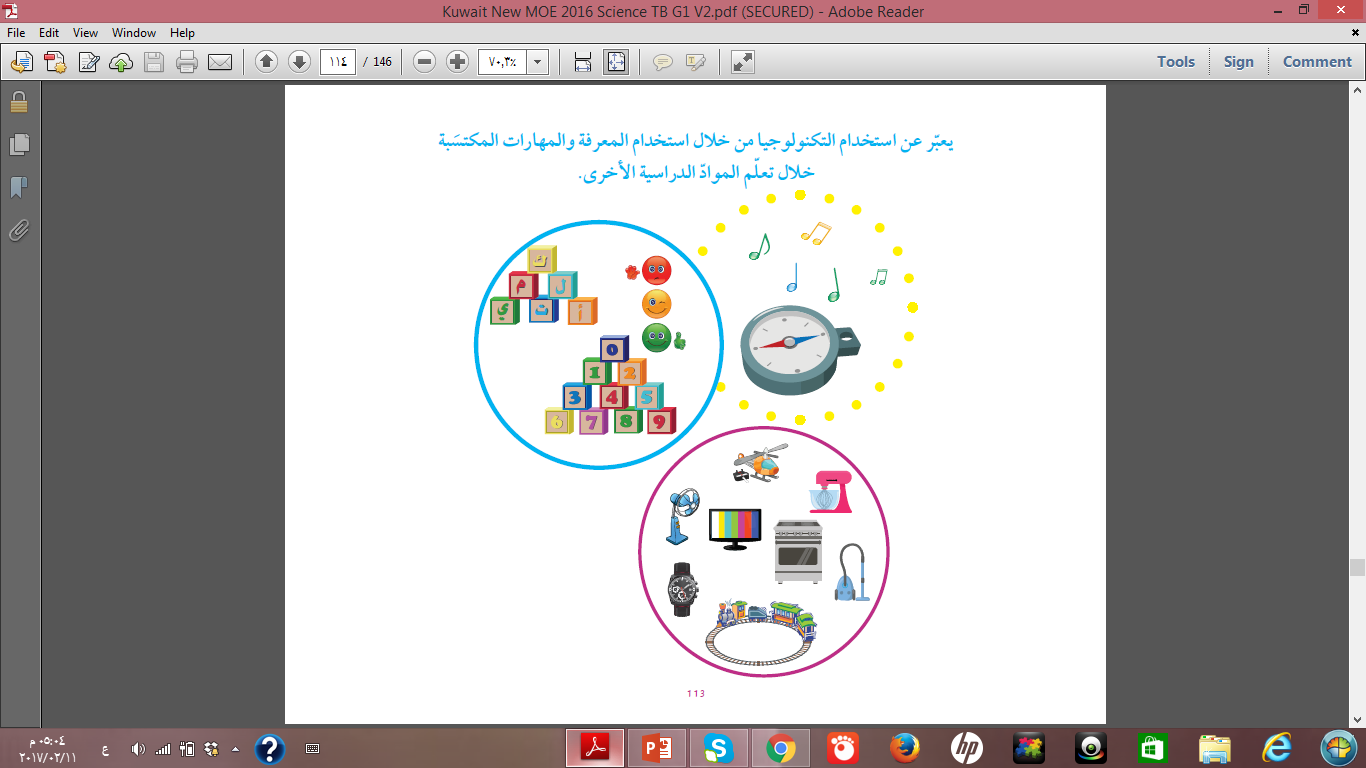 الكفاية العامة (3):
الربط بين الأفكار العلمية والمحاولات مع العمليات التكنولوجية والمنتجات من أجل حماية ورفع وتعزيز واستدامة البيئة الطبيعية والمجتمعية.
الكفاية الخاصة (3-4):
يعبر على استخدام التكنولوجيا من خلال استخدام المعرفة والمهارات المكتسبة خلال تعلم المواد الدراسية الأخرى.
امرح وتعلم مع العلوم A
الحصة : الأولى

معيار المنهج (3-4): 
يكون روابط مع التكنولوجيا من خلال استخدام المعرفة والمهارات المكتسبة من تعلم مواد اللغة العربية والرياضيات والفن والموسيقى وتكنولوجيا الاتصال والمعلومات. 

المفاهيم العلمية المتضمنة في الكفاية الخاصة:
1- الأدوات البسيطة متعددة وتسهل العمل.
2- تحتوي البوصلة على إبرة مغناطيسية تفيدنا في حياتنا.
مصادر التعلم :
فيديو– حاسوب – مسجل– انترنت – أوراق عمل.
كتاب التلميذ: صفحة 96 -97                                                                                                   دليل المعلم:  صفحة 114
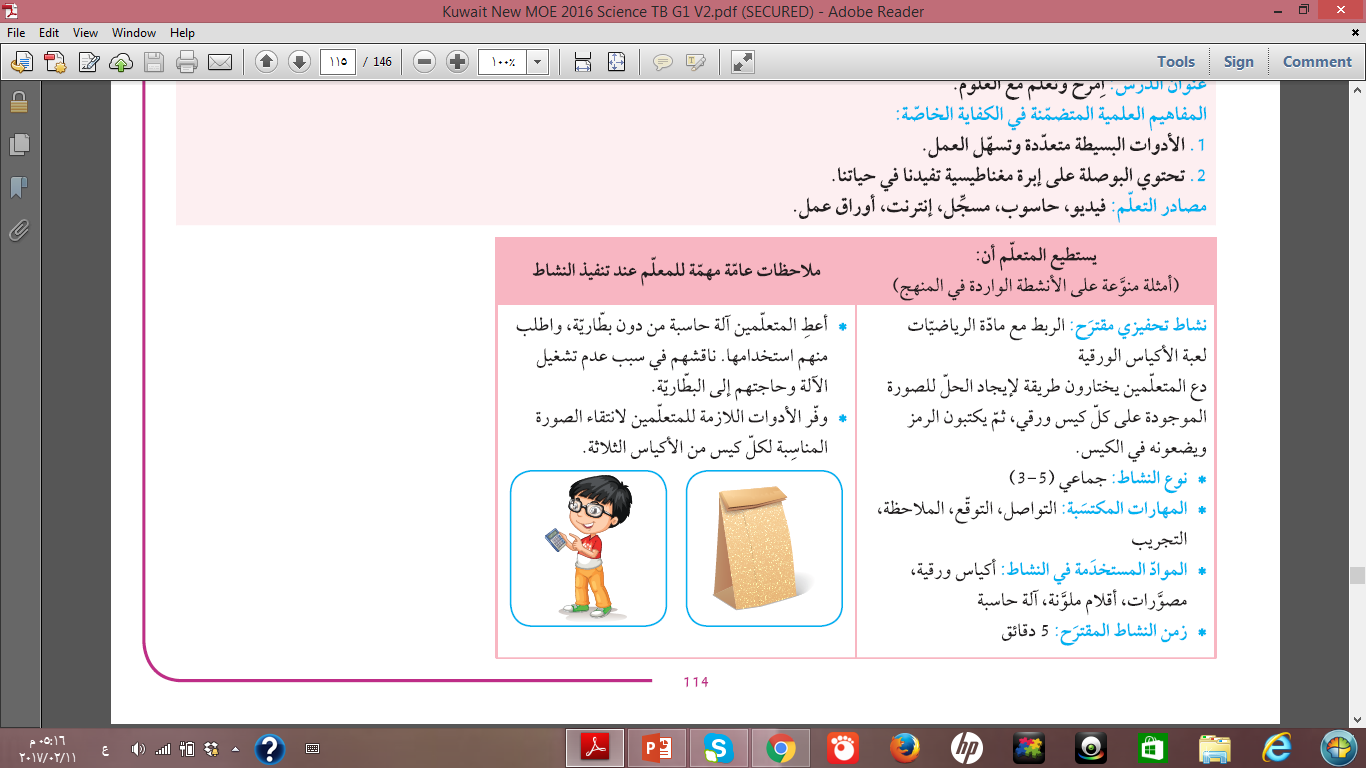 النشاط التحفيزي
كتاب التلميذ: صفحة 96-97                                                                                                   دليل المعلم:  صفحة 114
النشاط
( 1 )
قم بتمثيلية
اعد تمثيلية حول استخدام البوصلة
الربط مع مادة اللغة العربية

لعبة المسرح : دع المتعلمين يؤلفون قصة من خلال استخدام الشخصيات المتوفرة في الصندوق ليتوصلوا إلى حل لمشكلة قد تطرأ في القصة.
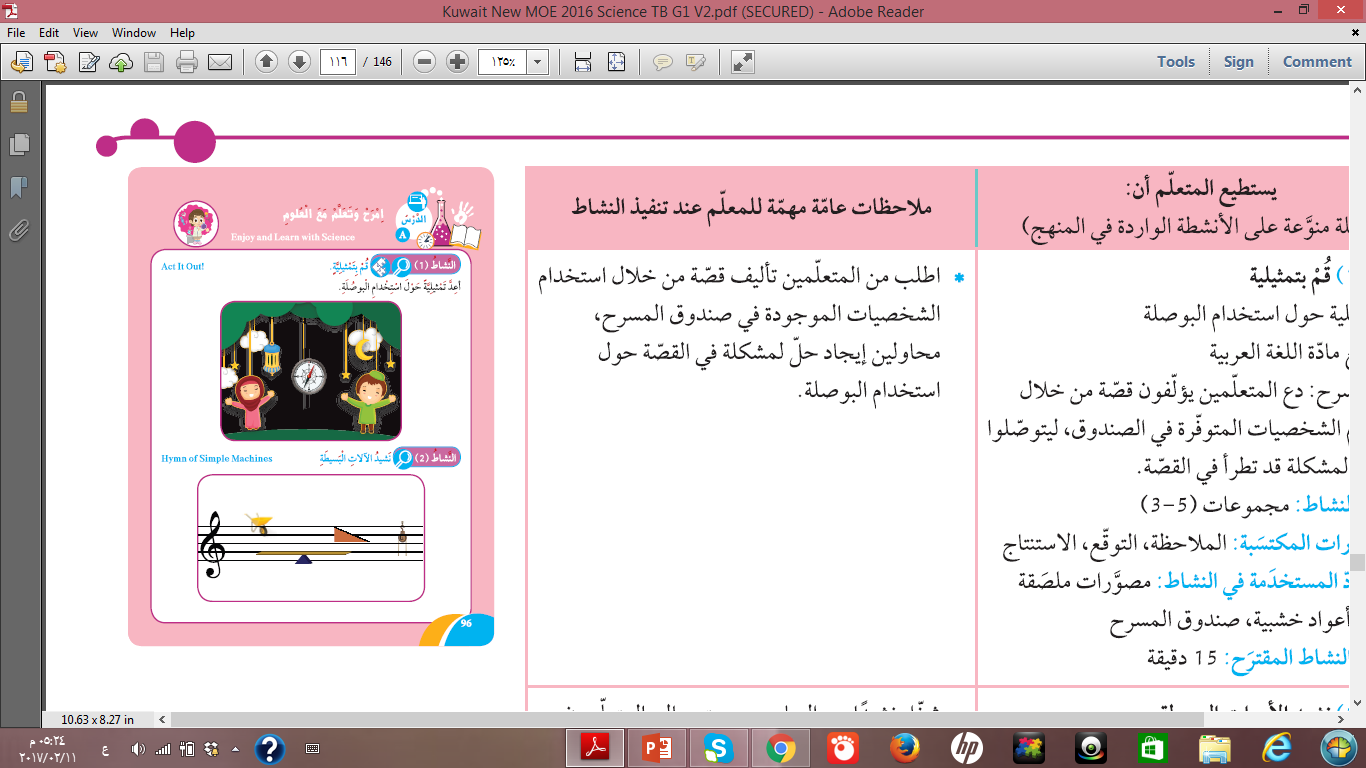 كتاب التلميذ: صفحة 96                                                                                                    دليل المعلم:  صفحة 115
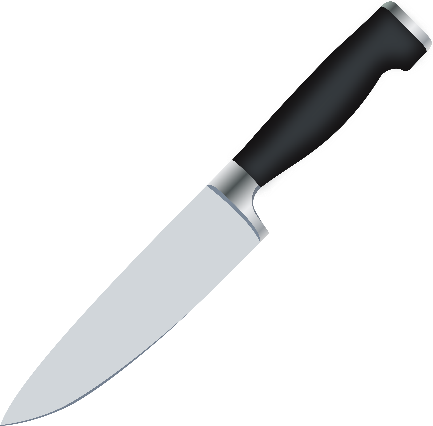 النشاط
( 1 )
قم بتمثيلية
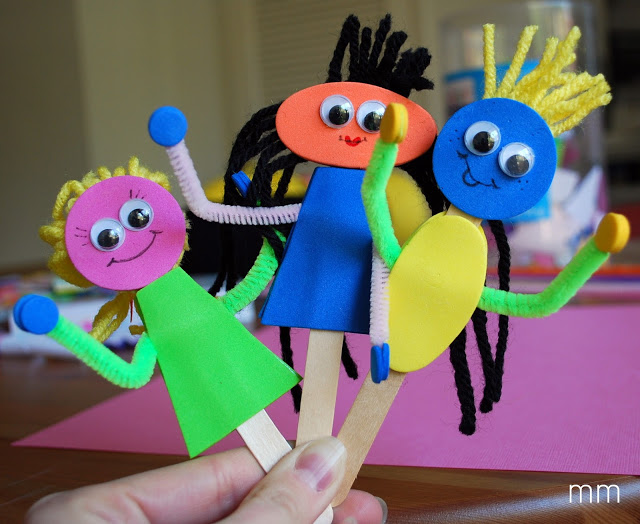 نوع النشاط : مجموعات من (3-5)
المهارات المكتسبة : الملاحظة , التوقع , الاستنتاج
المواد المستخدمة : مصورات ملصقة على أعواد خشبية – صندوق المسرح
زمن النشاط المقترح : 15 دقائق
كتاب التلميذ: صفحة 96                                                                                                    دليل المعلم:  صفحة 115
ملاحظات
عامة ومهمة
اطلب من المتعلمين تأليف قصة من خلال الشخصيات الموجود في صندوق المسرح , محاولين إيجاد حل لمشكلة في القصة حول استخدام البوصلة.
كتاب التلميذ: صفحة 96                                                                                                    دليل المعلم:  صفحة 115
النشاط
( 2 )
نشيد الأدوات البسيطة
الربط مع مادة التربية الموسيقية

دع المتعلمين يستمعون إلى نشيد عن الأدوات البسيطة.
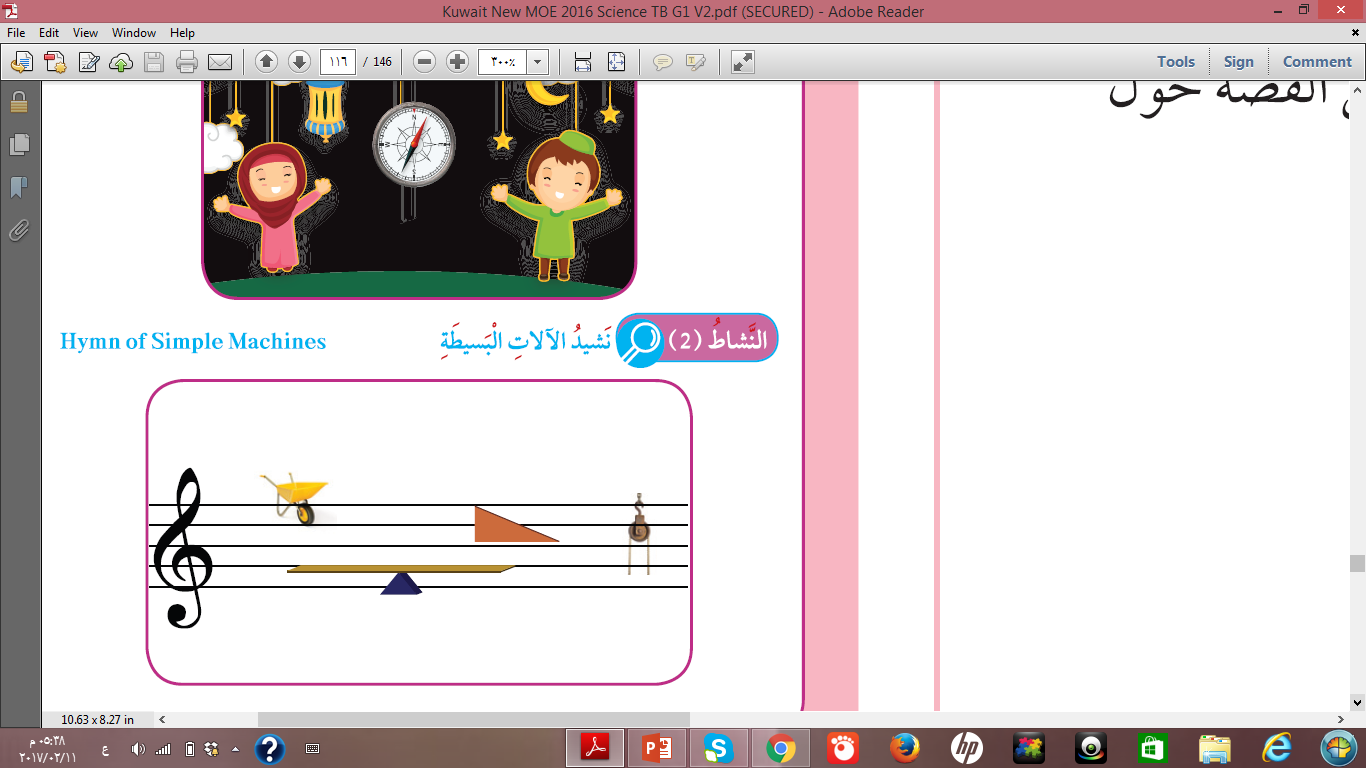 كتاب التلميذ: صفحة 96                                                                                                    دليل المعلم:  صفحة 115
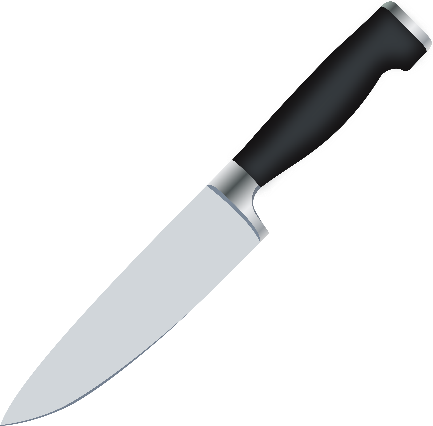 النشاط
( 2 )
نشيد الأدوات البسيطة
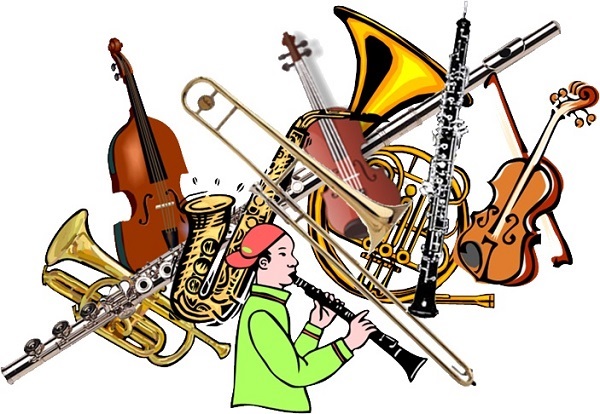 نوع النشاط : فردي
المهارات المكتسبة : الملاحظة, الاستنتاج
المواد المستخدمة : آلات موسيقية
زمن النشاط المقترح : 5 دقائق
كتاب التلميذ: صفحة 96                                                                                                    دليل المعلم:  صفحة 115
ملاحظات
عامة ومهمة
شغل نشيداً عن الحاسوب يستمع إليه المتعلمون أثناء تطبيقهم لورقة عمل النشاط.
كتاب التلميذ: صفحة 96                                                                                                    دليل المعلم:  صفحة 115
النشاط
( 3 )
تكنولوجيا بيت مريم
ارسم وسائل التكنولوجيا الموجودة في بيت مريم
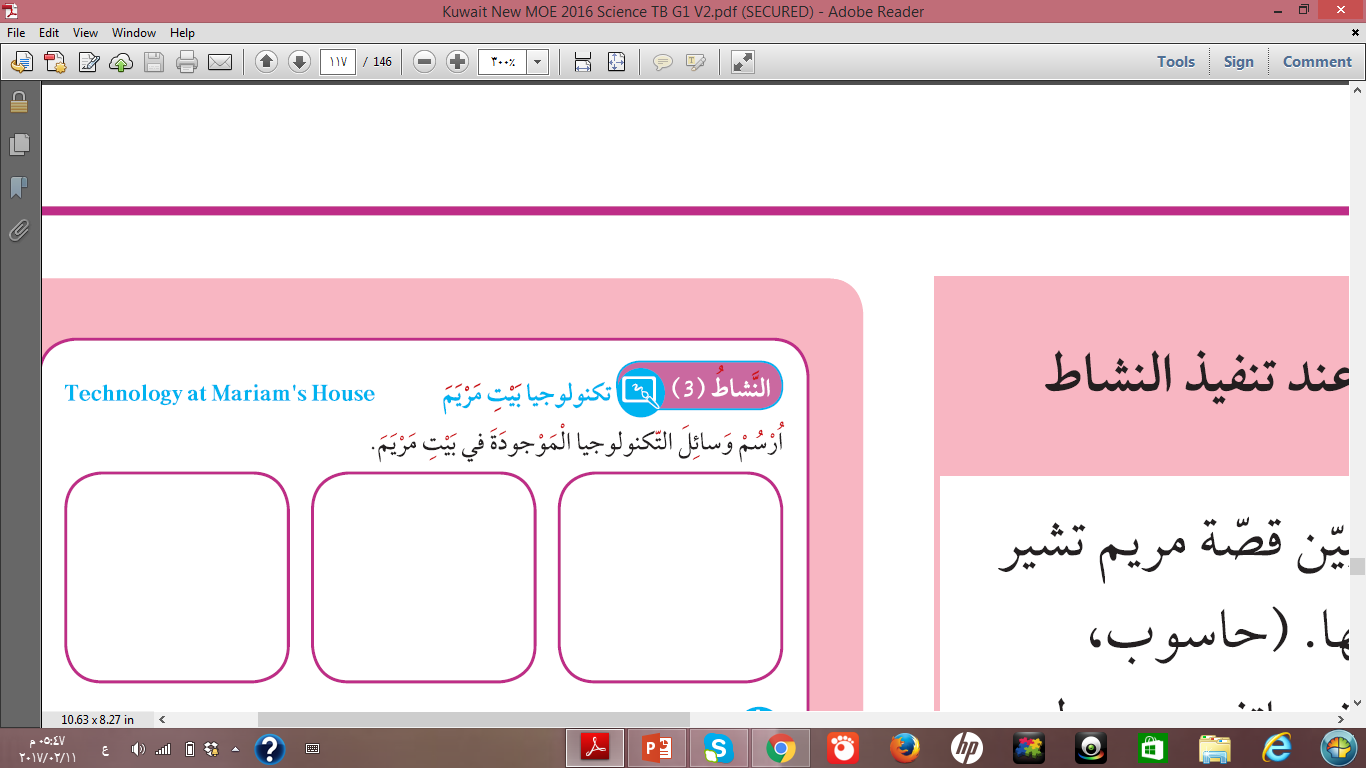 كتاب التلميذ: صفحة 97                                                                                                    دليل المعلم:  صفحة 116
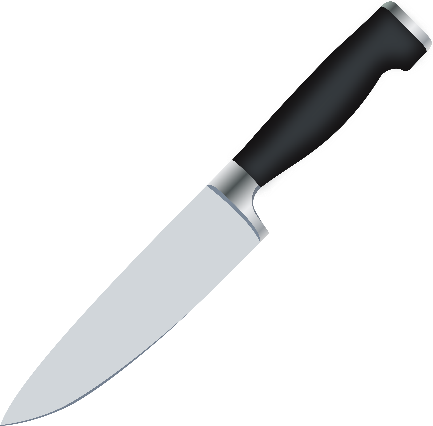 النشاط
( 3 )
تكنولوجيا بيت مريم
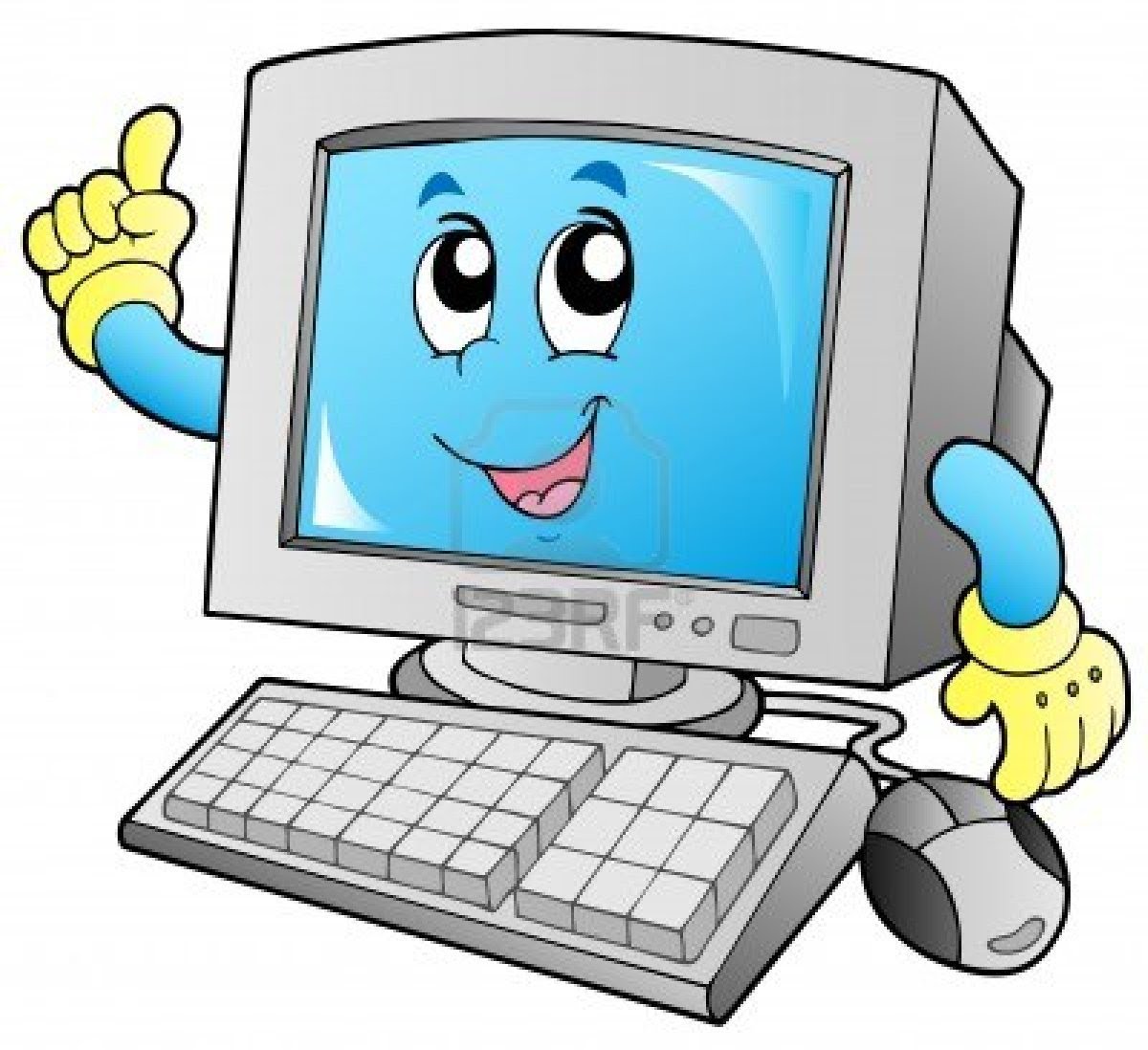 نوع النشاط : فردي
المهارات المكتسبة : الملاحظة , التعبير بالرسم
المواد المستخدمة : حاسب آلي – برنامج تعليمي
زمن النشاط المقترح : 10 دقائق
كتاب التلميذ: صفحة 97                                                                                                    دليل المعلم:  صفحة 116
ملاحظات
عامة ومهمة
اعرض برنامجاً تعليمياً ناطقاً ليبين قصة مريم تشير إلى وجود التكنولوجيا في منزلها.
( حاسوب – تلفاز – فاكس – الشبكة العنكبوتية – هاتف محمول -  إلخ )

دع المتعلمين ينفذون ورقة عمل النشاط لرسم إحدى وسائل التكنولوجيا الموجودة في بيت مريم.
كتاب التلميذ: صفحة 97                                                                                                    دليل المعلم:  صفحة 116
القيم الشخصية والأمن والسلامة
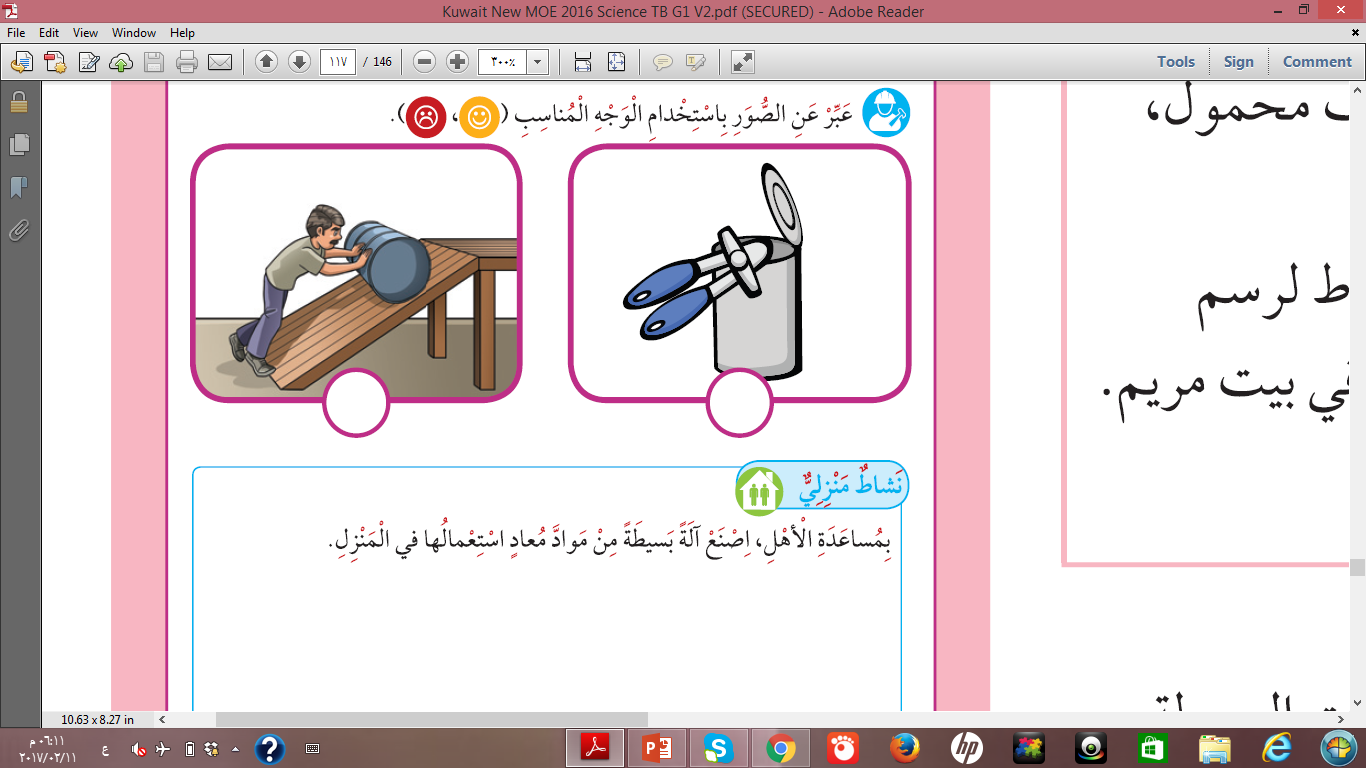 احرص على تنبيه المتعلمين 
على الإلتزام بالأمن والسلامة
عند تشغيل الأجهزة الكهربائية
والأدوات البسيطة واستخدام الحاسوب
وناقشهم في الصور التي أمامهم ثم اطلب
 منهم التعبير باستخدام الوجه المناسب
كتاب التلميذ: صفحة 97                                                                                                    دليل المعلم:  صفحة 116
نشاط منزلي
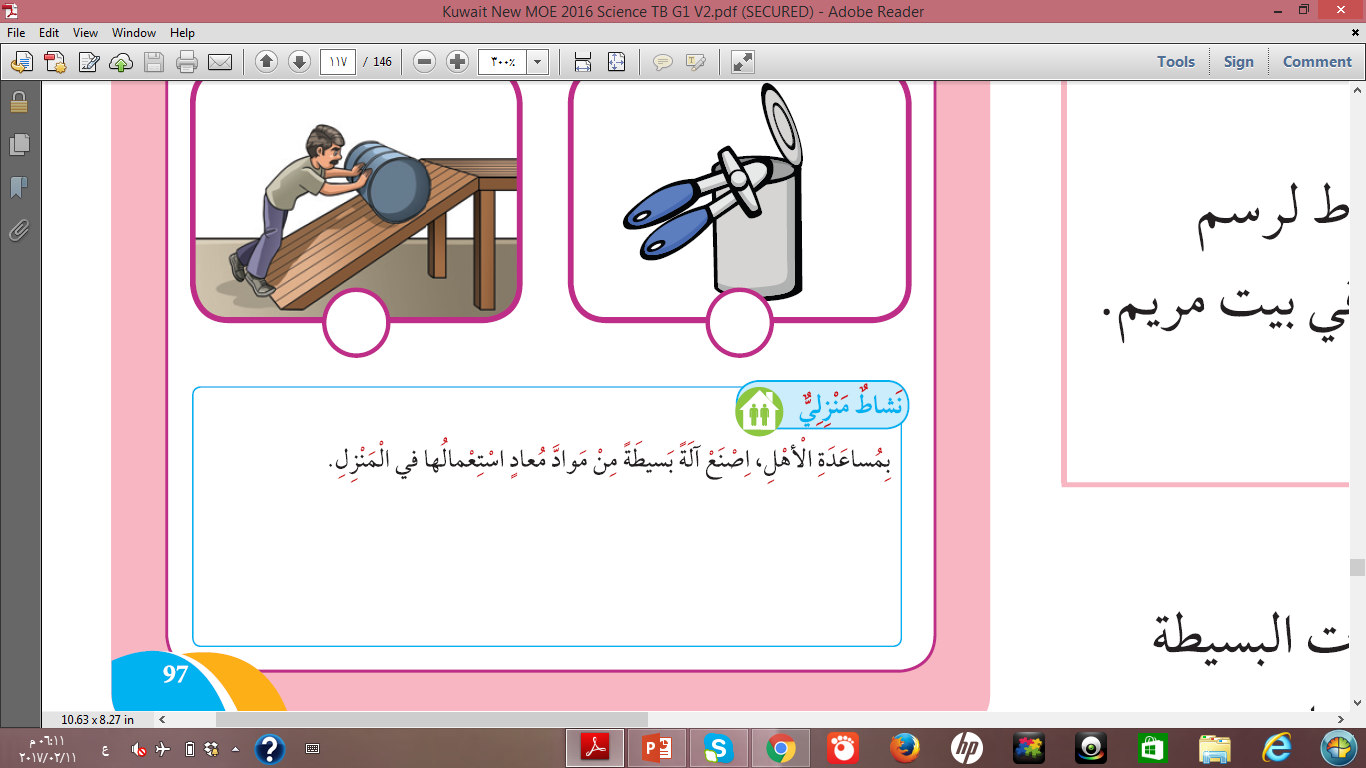 كتاب التلميذ: صفحة 97                                                                                                    دليل المعلم:  صفحة 116
امرح وتعلم مع العلوم B
الحصة : الثانية

معيار المنهج (3-4): 
يكون روابط مع التكنولوجيا من خلال استخدام المعرفة والمهارات المكتسبة من تعلم مواد اللغة العربية والرياضيات والفن والموسيقى وتكنولوجيا الاتصال والمعلومات. 

المفاهيم العلمية المتضمنة في الكفاية الخاصة:
1- تستخدم البطارية في المنزل في كثير من الأجهزة التي تفيدنا.
2- إشارة المرور تساعدنا على المرور الآمن.
3- طرق التشغيل الآمن للتكنولوجيا المختلفة.
مصادر التعلم :
فيديو– حاسوب – مسجل– انترنت – أوراق عمل.
كتاب التلميذ: صفحة 98   -99                                                                                            دليل المعلم:  صفحة 117
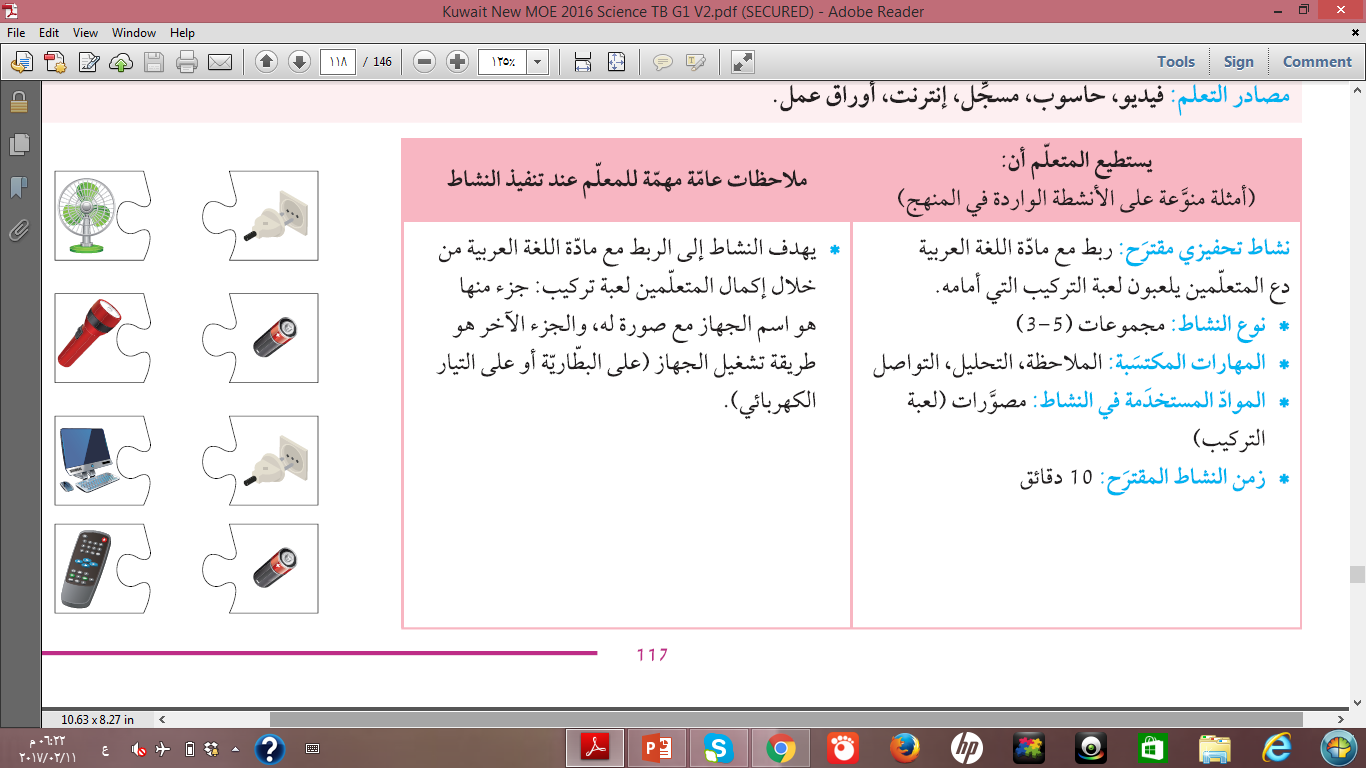 النشاط التحفيزي
كتاب التلميذ: صفحة 98   -99                                                                                            دليل المعلم:  صفحة 117
النشاط
( 1 )
لعبة رموز الأعداد
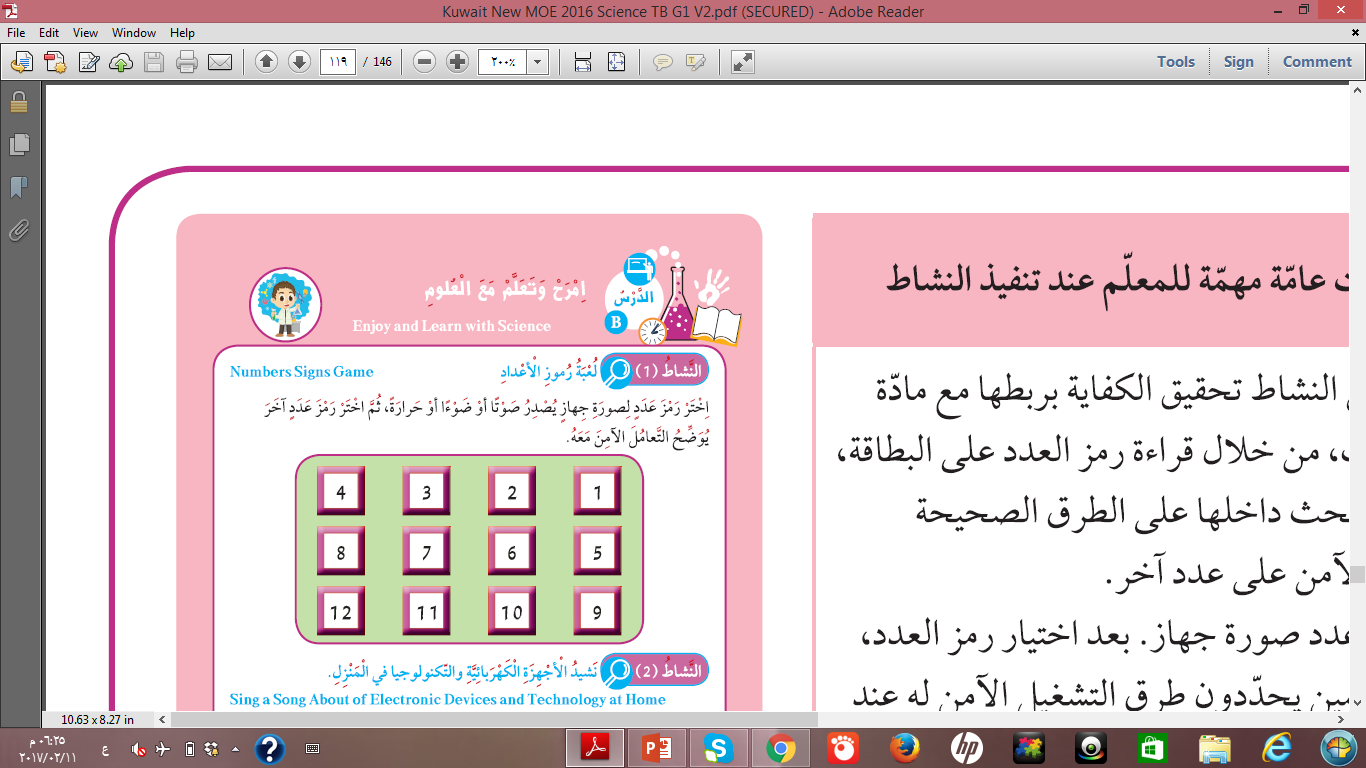 اختر رمز عدد لصورة جهاز ضوءً أو صوتاً أو حرارة , ثم اختر رمز عدد آخر يوضح التعامل الآمن معه.
الربط مع مادة الرياضيات ( لعبة الجيوب)

دع المتعلمين يبحثون عن الصور التي تدل على طرق التشغيل الآمن للتكنولوجيا بعد قراءة رمز العدد.
كتاب التلميذ: صفحة 98                                                                              دليل المعلم:  صفحة 118
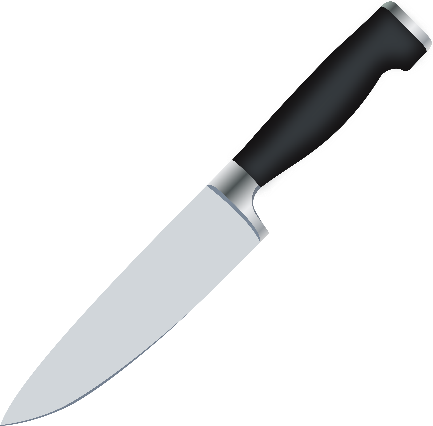 النشاط
( 1 )
لعبة رموز الأعداد
نوع النشاط : مجموعات من (3-5)
المهارات المكتسبة : الملاحظة , التحليل , التواصل
المواد المستخدمة : مصورات
زمن النشاط المقترح : 10 دقائق
كتاب التلميذ: صفحة 98                                                                              دليل المعلم:  صفحة 118
ملاحظات
عامة ومهمة
الهدف من النشاط تحقيق الكفاية بربطها مع مادة الرياضيات, من خلال قراءة رمز العدد على البطاقة , ومن ثم البحث داخلها على الطرق الصحيحة للتشغيل الآمن على عدد آخر.
لكل رمز عدد صورة جهاز. بعد اختيار رمز العدد, دع المتعلمين يحددون طرق التشغيل الآمن له عند رمز عدد آخر.
كتاب التلميذ: صفحة 98                                                                              دليل المعلم:  صفحة 118
النشاط
( 2 )
نشيد الأجهزة الكهربائية والتكنولوجيا في المنزل
الربط مع مادة التربية الموسيقية

دع المتعلمين ينشدون نشيداً عن الأجهزة الكهربائية والتكنولوجيا في المنزل.
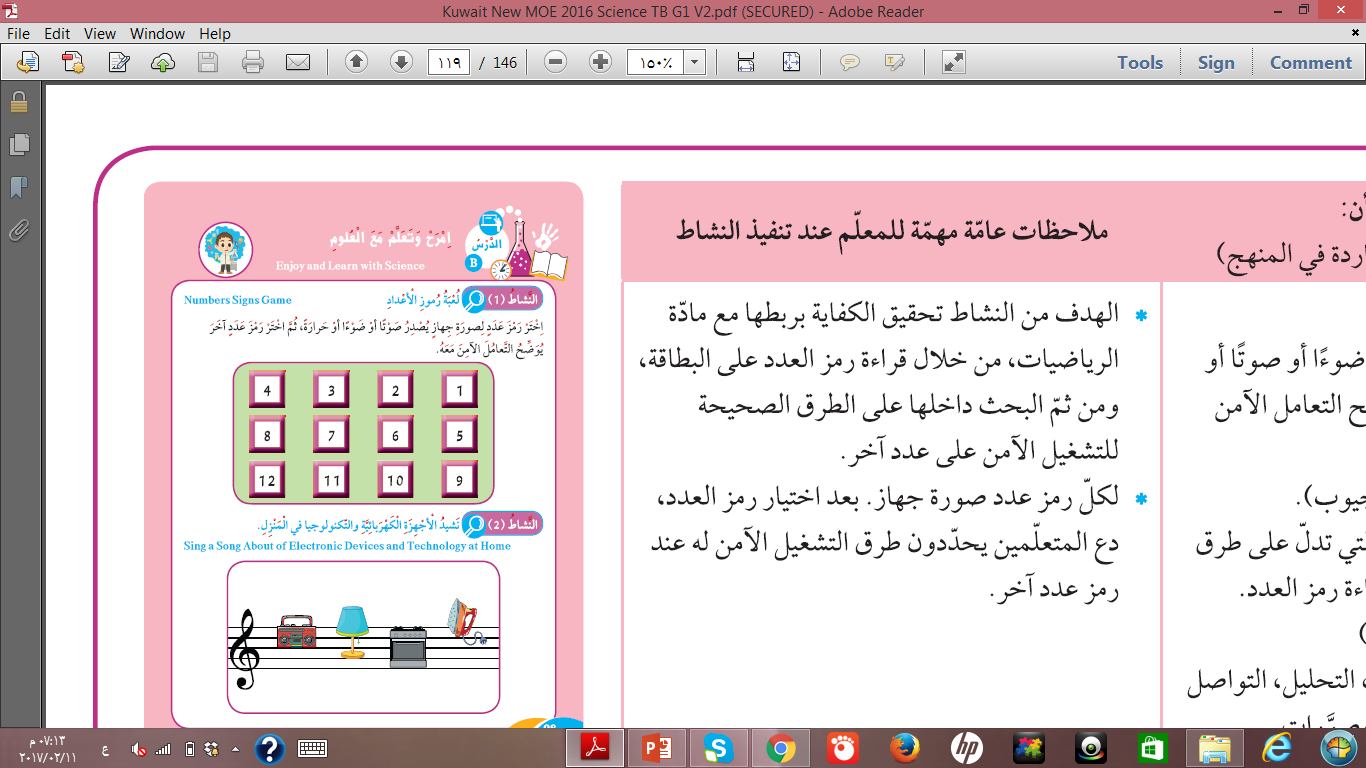 كتاب التلميذ: صفحة 98                                                                              دليل المعلم:  صفحة 118
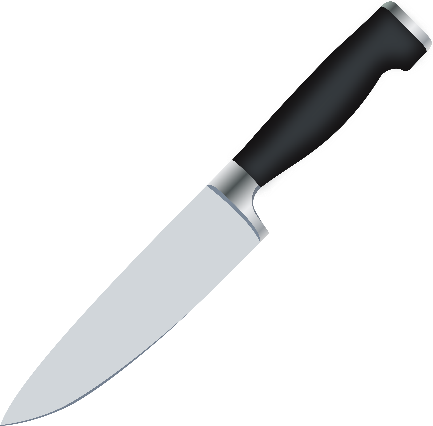 النشاط
( 2)
نشيد الأجهزة الكهربائية والتكنولوجيا في المنزل
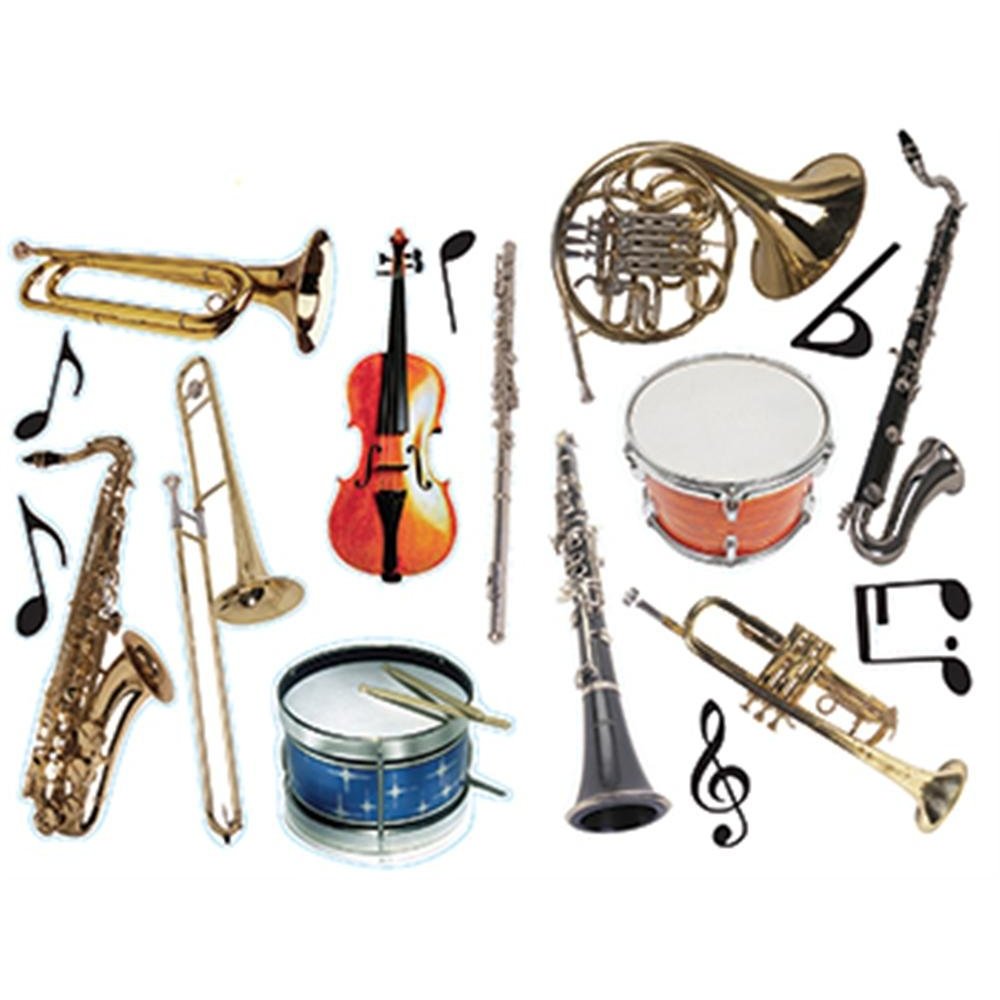 نوع النشاط : جماعي
المهارات المكتسبة : التعبير اللفظي
المواد المستخدمة : آلات موسيقية
زمن النشاط المقترح : 5 دقائق
كتاب التلميذ: صفحة 98                                                                              دليل المعلم:  صفحة 118
ملاحظات
عامة ومهمة
وفر للمتعلمين آلات موسيقية لاستخدامها
دع المتعلمين يستمعون إلى نشيداً عن الأجهزة الكهربائية والتكنولوجيا في المنزل
يهدف النشاط إلى الربط مع مادة التربية الموسيقية
كتاب التلميذ: صفحة 98                                                                              دليل المعلم:  صفحة 118
النشاط
( 3 )
اصنع نموذجاً عن  إشارة مرور
باستخدام الأدوات المناسبة قم بصنع وتركيب إشارات مرور لحل مشكلة الازدحام المروري 
( الربط مع مادة التربية الفنية )
 
دع المتعلمين يستخدمون الأدوات لصنع إشارات مرور وتركيبها لحل مشكلة الازدحام في النموذج المعروض
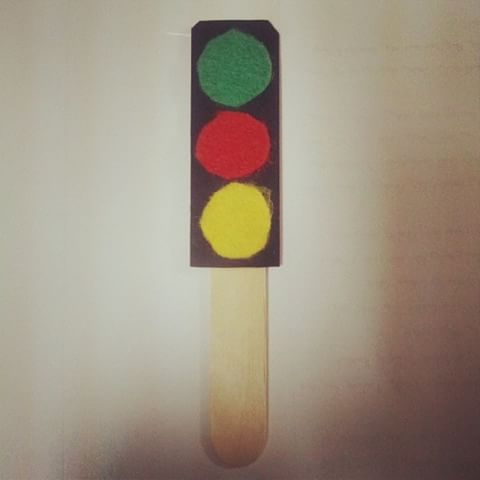 كتاب التلميذ: صفحة 99                                                                                                     دليل المعلم:  صفحة 119
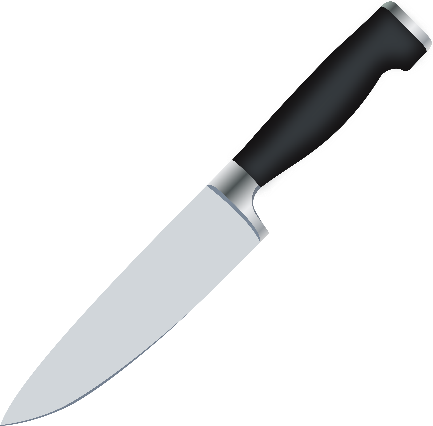 النشاط
( 3 )
اصنع نموذجاً عن  إشارة مرور
نوع النشاط : مجموعات ( 3-5 )
المهارات المكتسبة : الملاحظة , التواصل , صنع النماذج
المواد المستخدمة : لوحة أو نموذج عن سيارات ، أعواد خشبية ، أقلام تلوين ، أوراق ملونة .
زمن النشاط المقترح : 10 دقائق
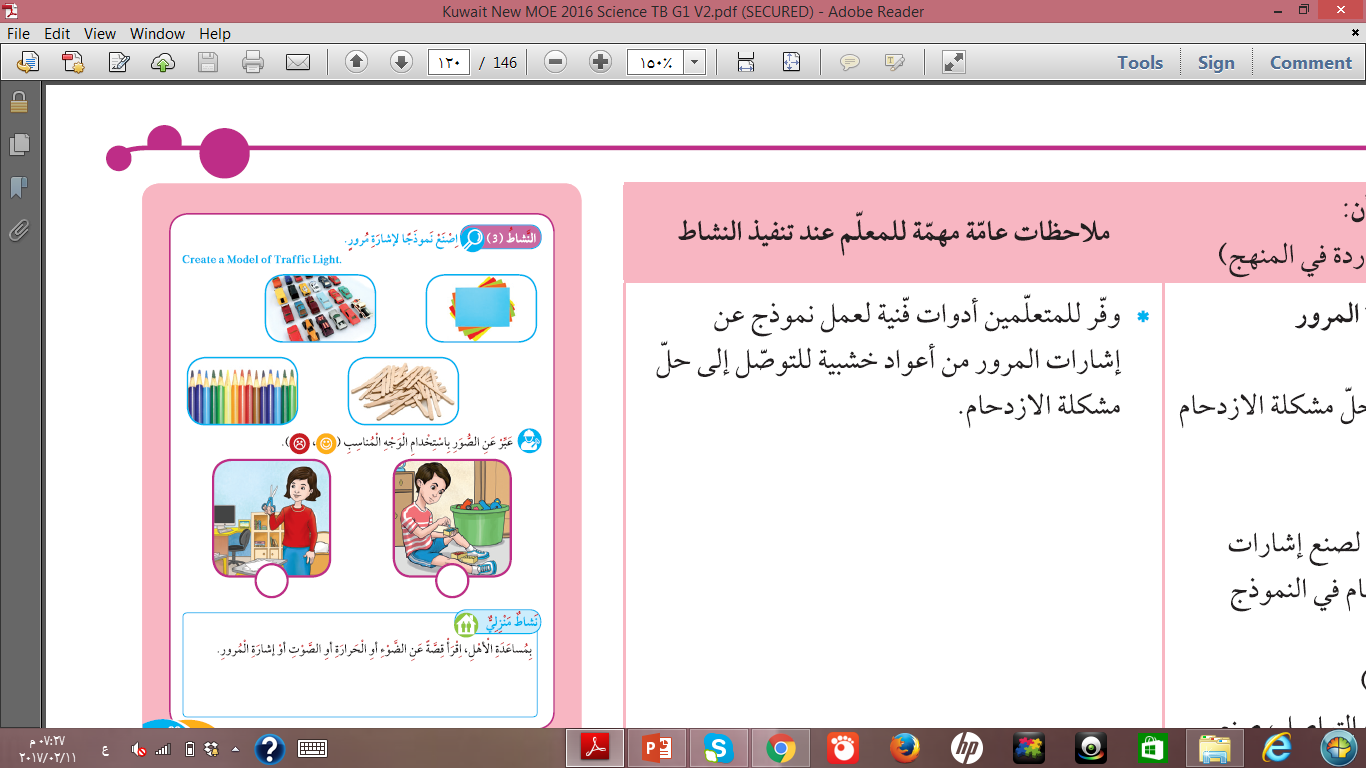 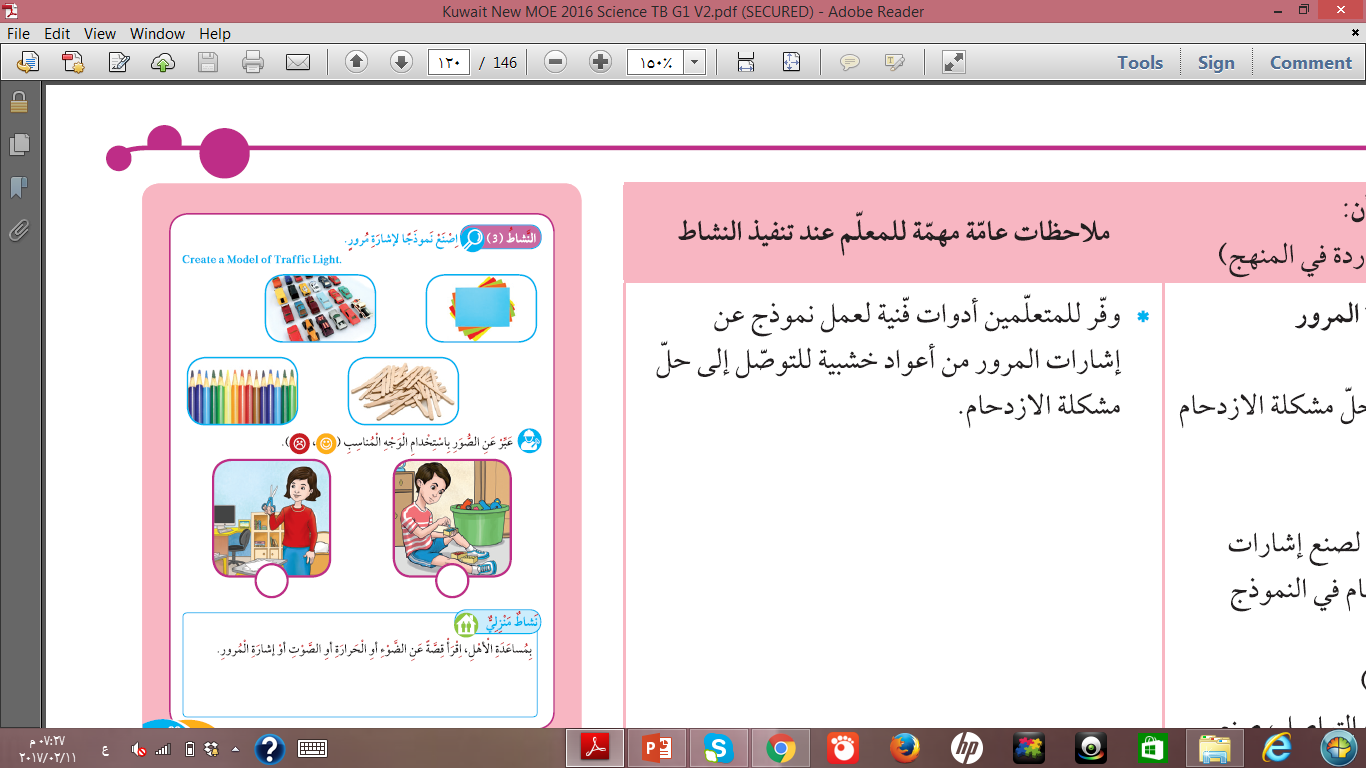 كتاب التلميذ: صفحة 99                                                                                                     دليل المعلم:  صفحة 119
ملاحظات عامة ومهمة
وفر للمتعلمين أدوات فنية لعمل نموذج عن إشارات المرور من أعواد خشبية للتوصل إلى حل مشكلة الازدحام.
كتاب التلميذ: صفحة 99                                                                                                     دليل المعلم:  صفحة 119
القيم الشخصية والأمن والسلامة
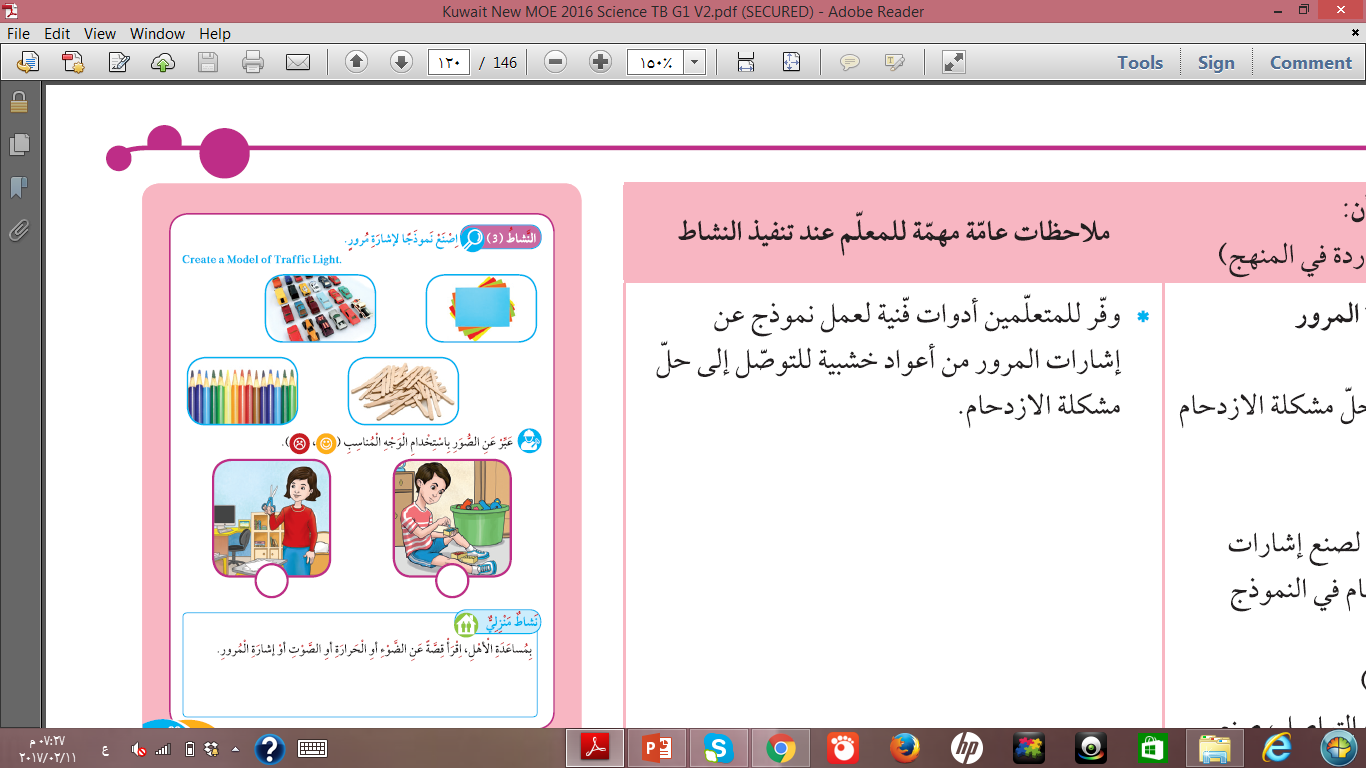 احرص على تنبيه المتعلمين 
إلى الممارسات الآمنة عند استخدام 
الدبابيس والتقاطها في حال سقوطها 
على الأرض وكيفية ترتيبها في علبتها ,
 والاحتراس عند استعمال المقص.
كتاب التلميذ: صفحة 99                                                                                                     دليل المعلم:  صفحة 119
نشاط منزلي
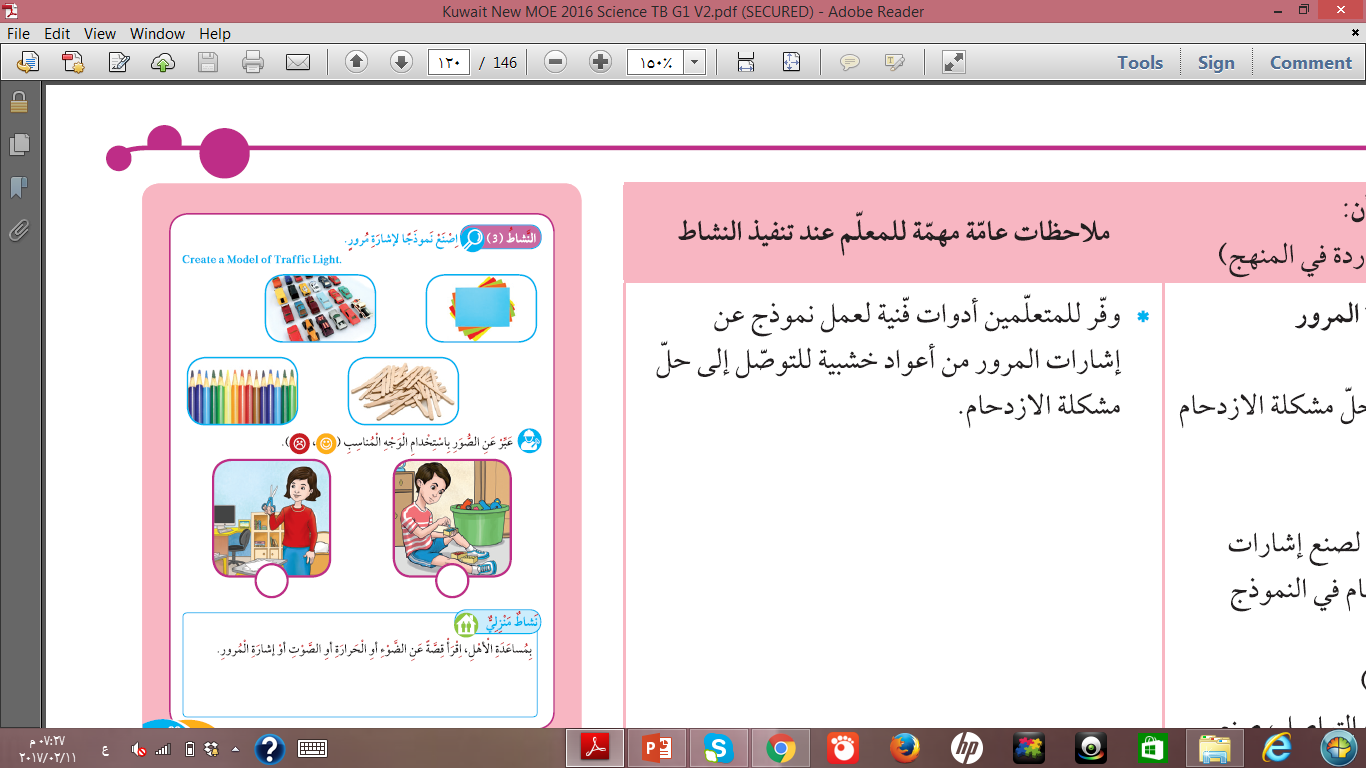 كتاب التلميذ: صفحة 99                                                                                                     دليل المعلم:  صفحة 119